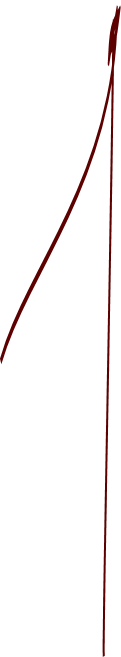 Best Summary
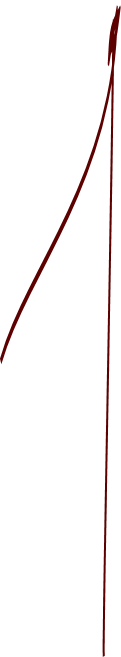 新北市本土語文指導員到校輔導簡報
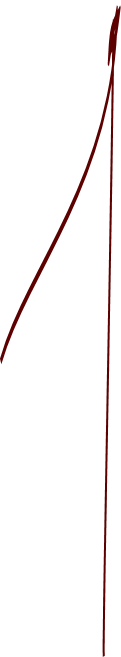 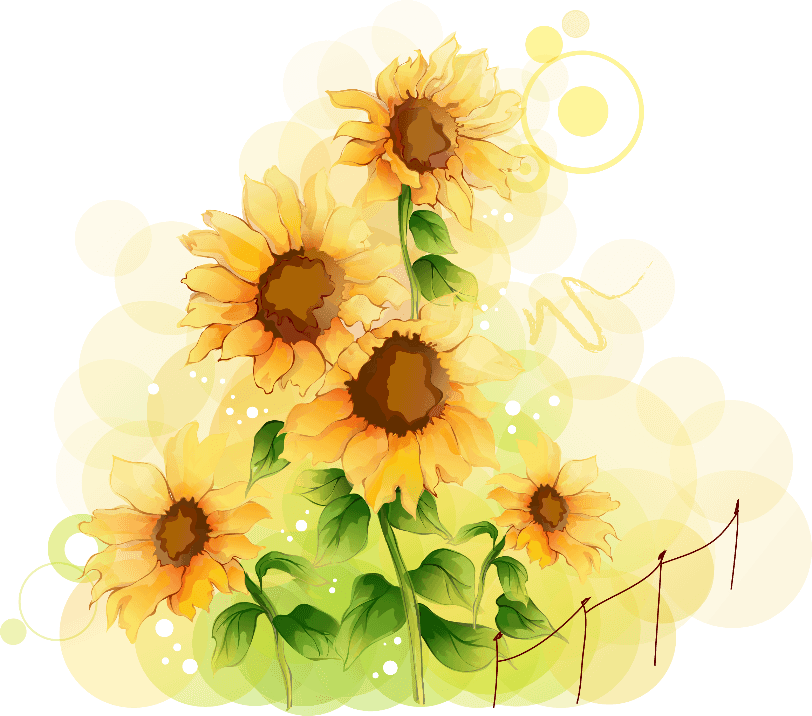 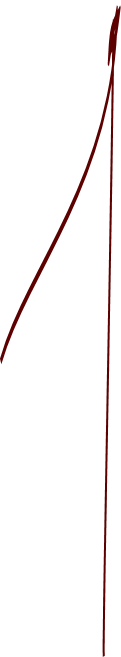 林淑期(閩)柯棟山(閩)
陳昌榮(原)羅金枝(客)
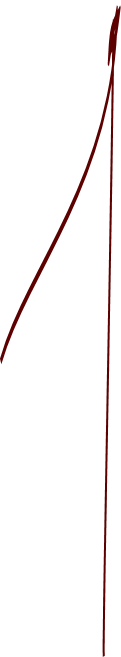 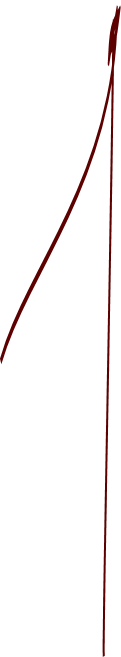 新北市本土語文輔導團
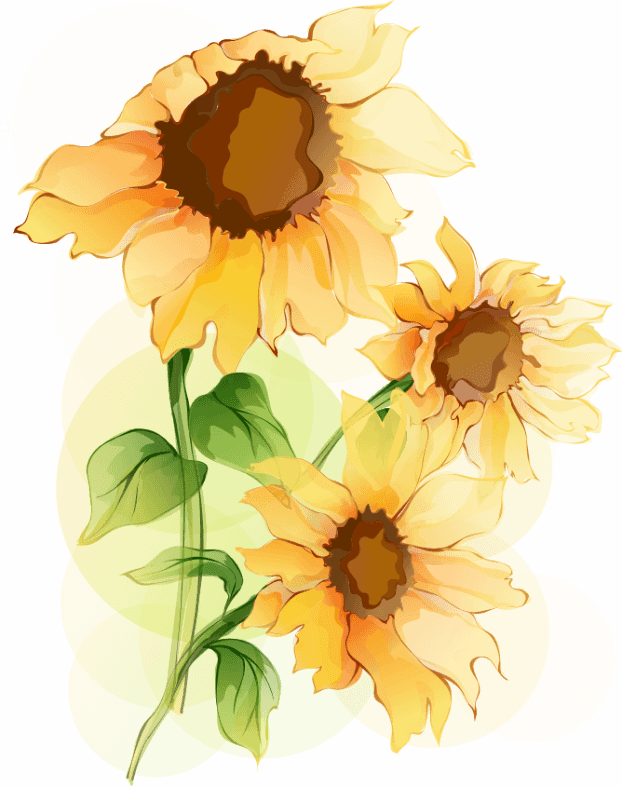 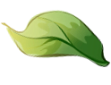 閩—重陽國小/柑園國中
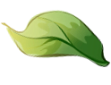 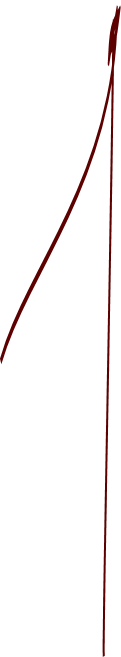 客—崇德國小/永和國中
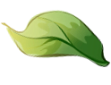 原—集美國小/清水高中
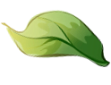 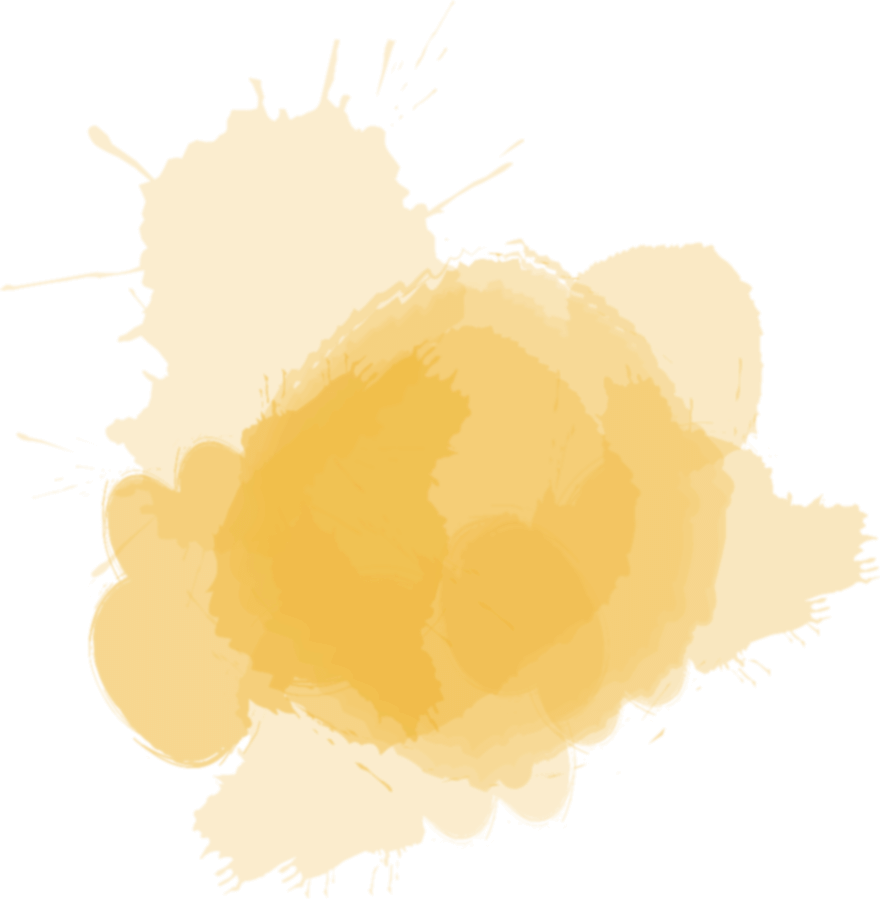 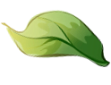 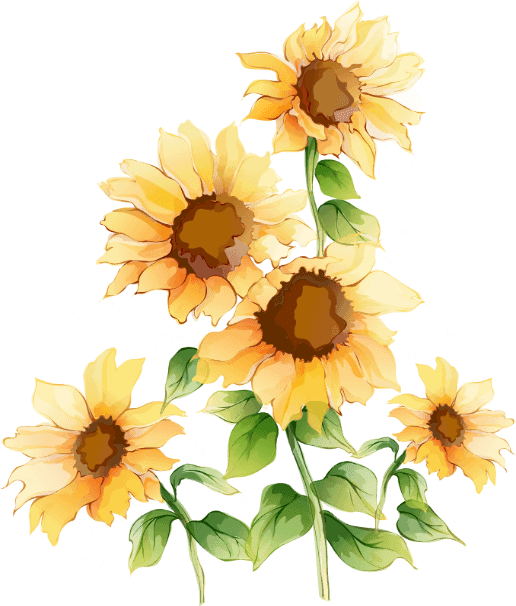 閩南語相關資源
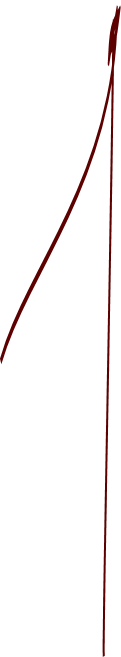 公視台語台資源
認證網站和資源
輔導團教學資源
自學網站
研習訊息
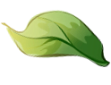 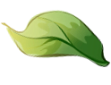 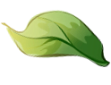 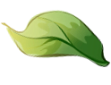 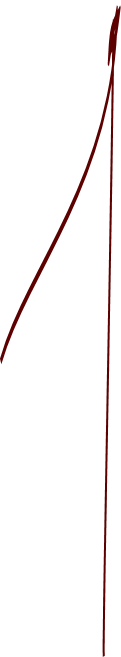 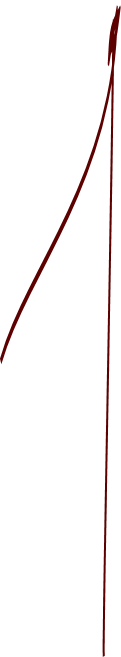 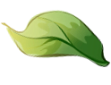 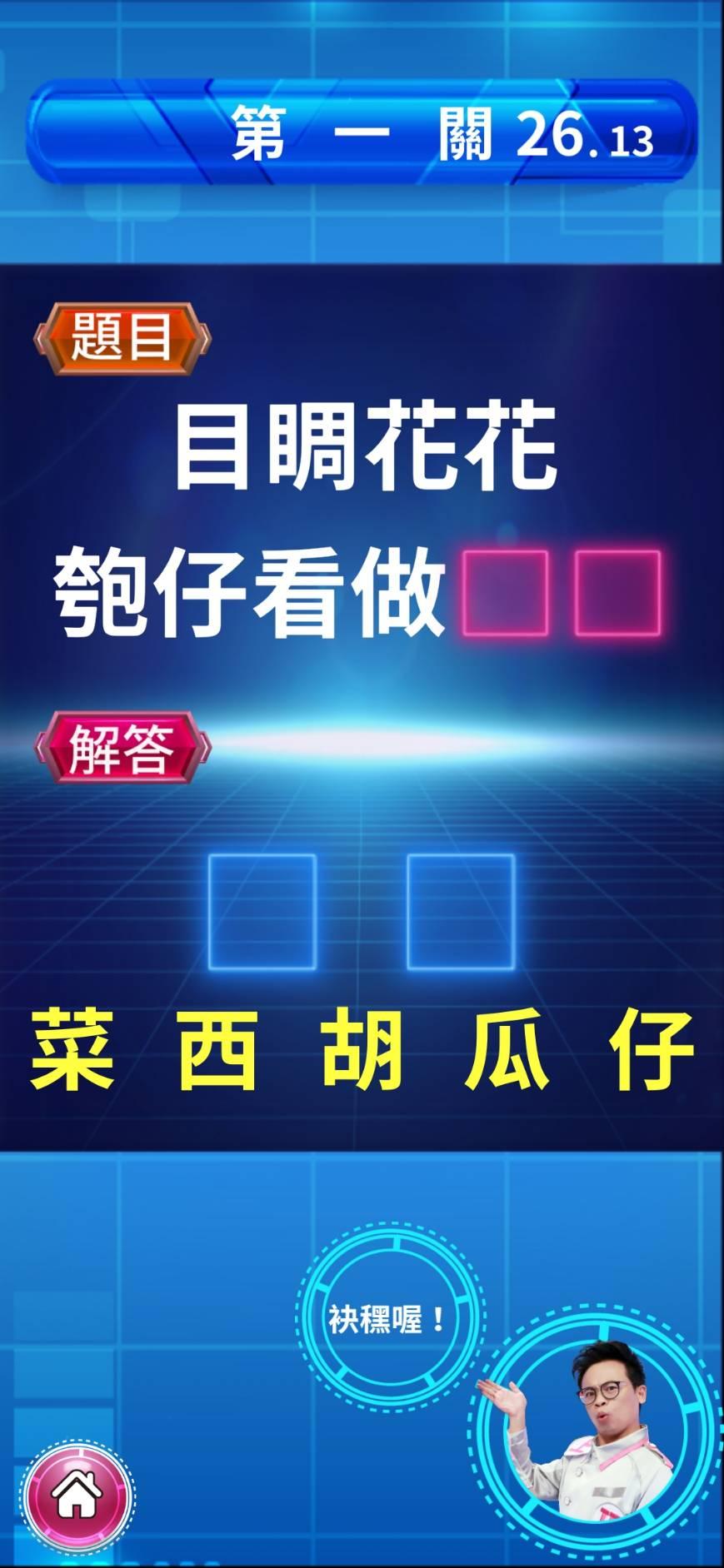 14頻道
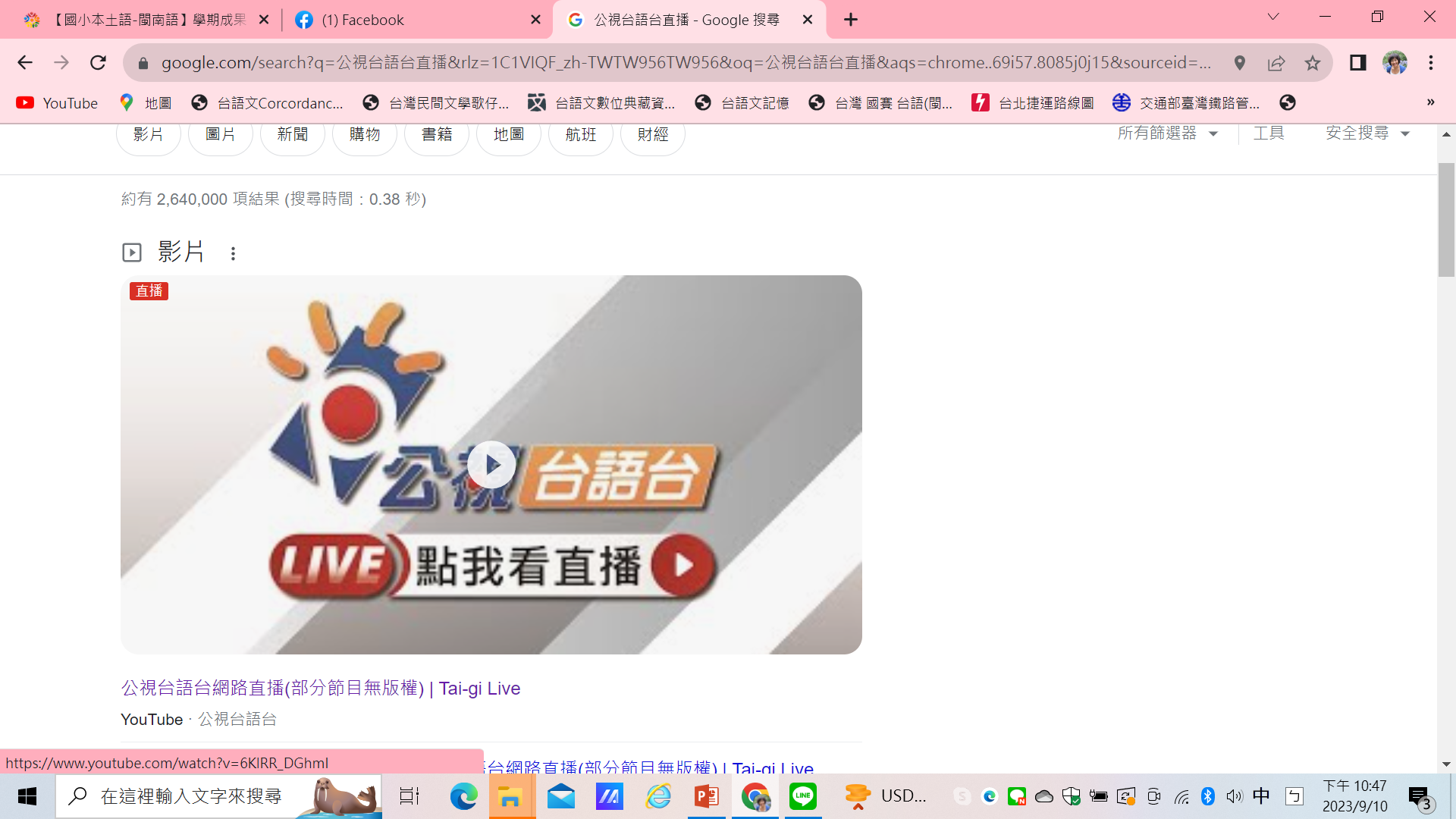 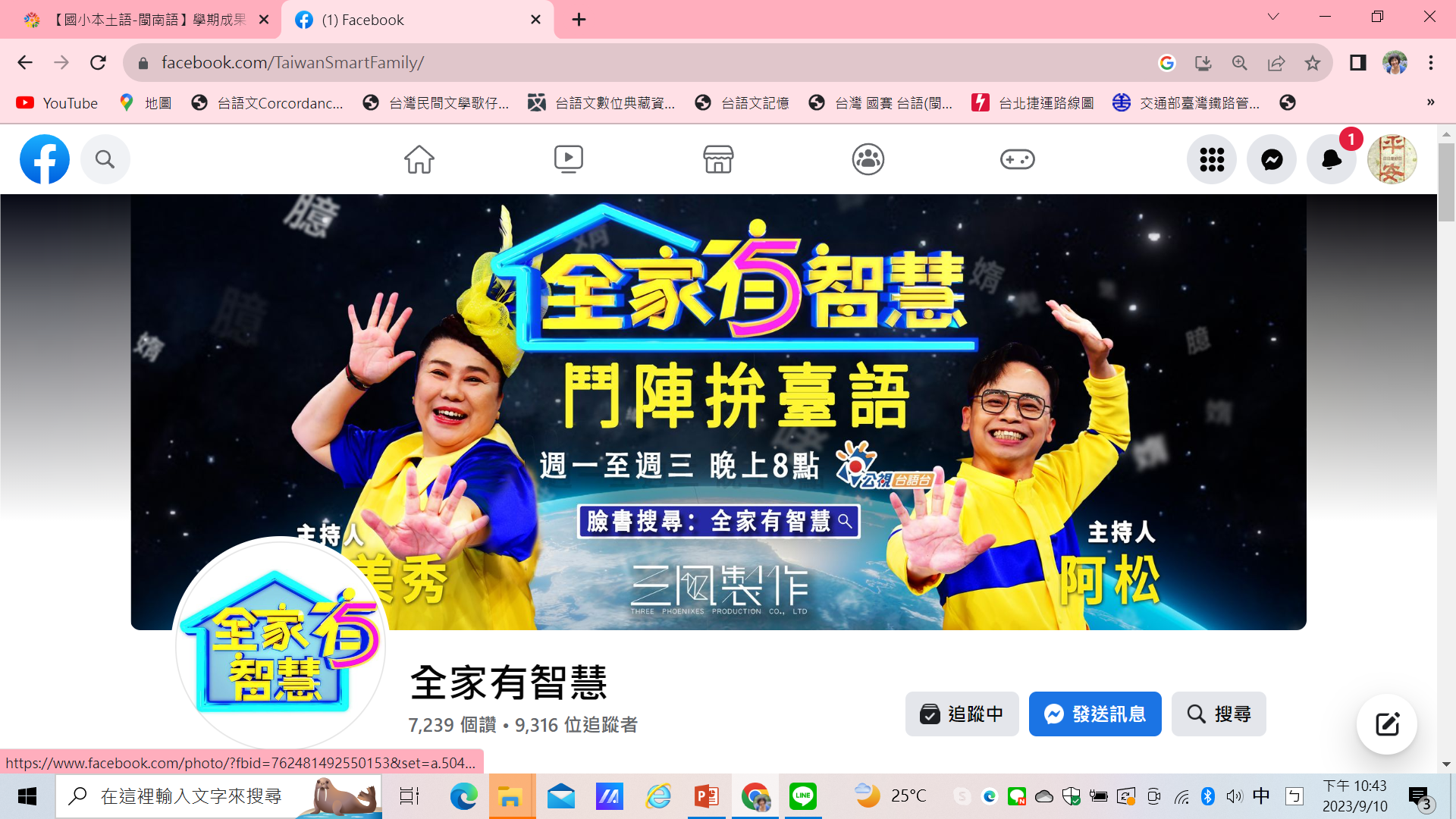 113年閩南語認證(一冬兩改)
網路報名
(以網站公告為主)
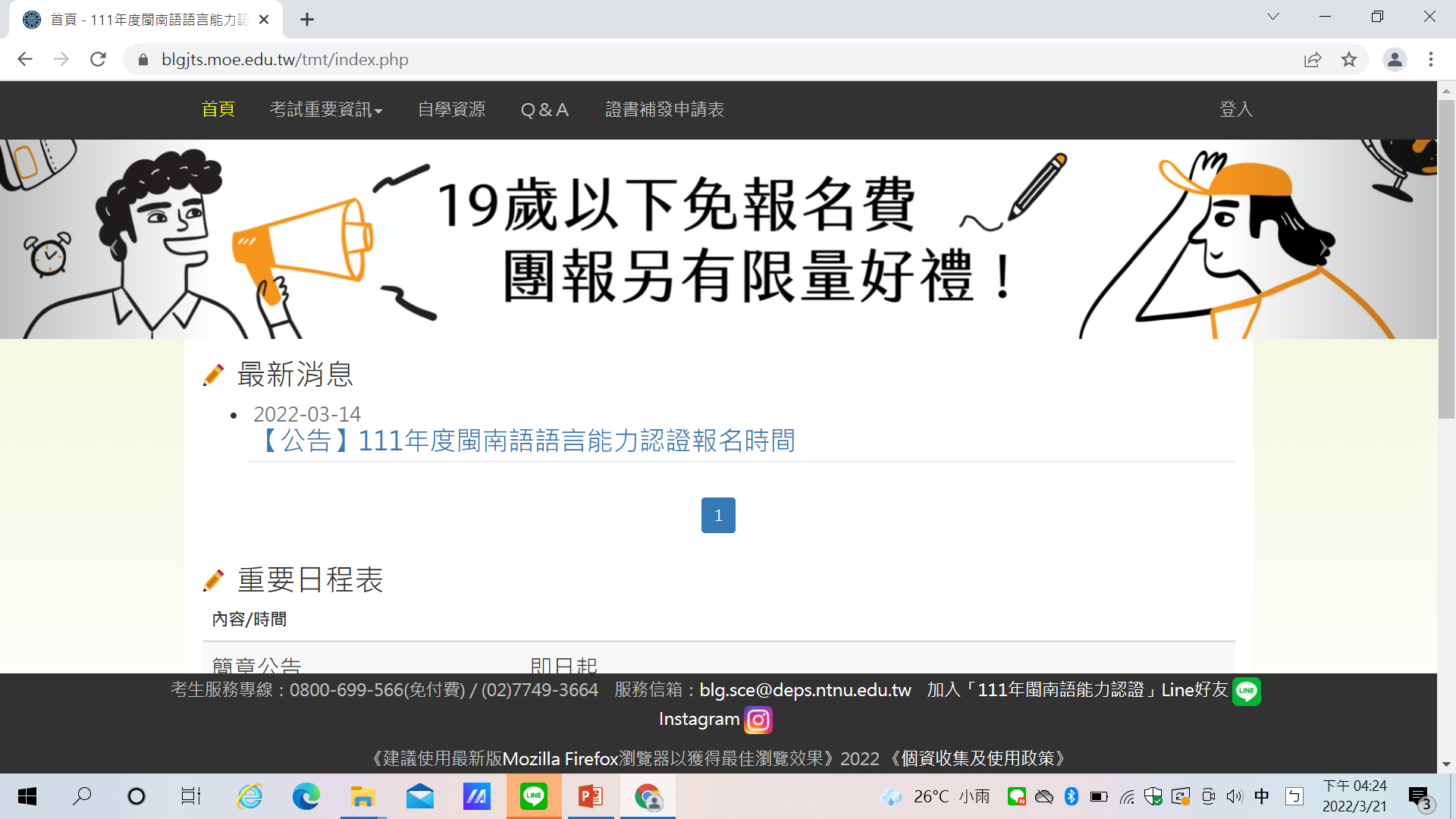 初級(A2)以上報名費全退,閣記嘉獎。
BI嘉獎1支,B2/C1嘉獎2支,C2記功1支。
認證資源
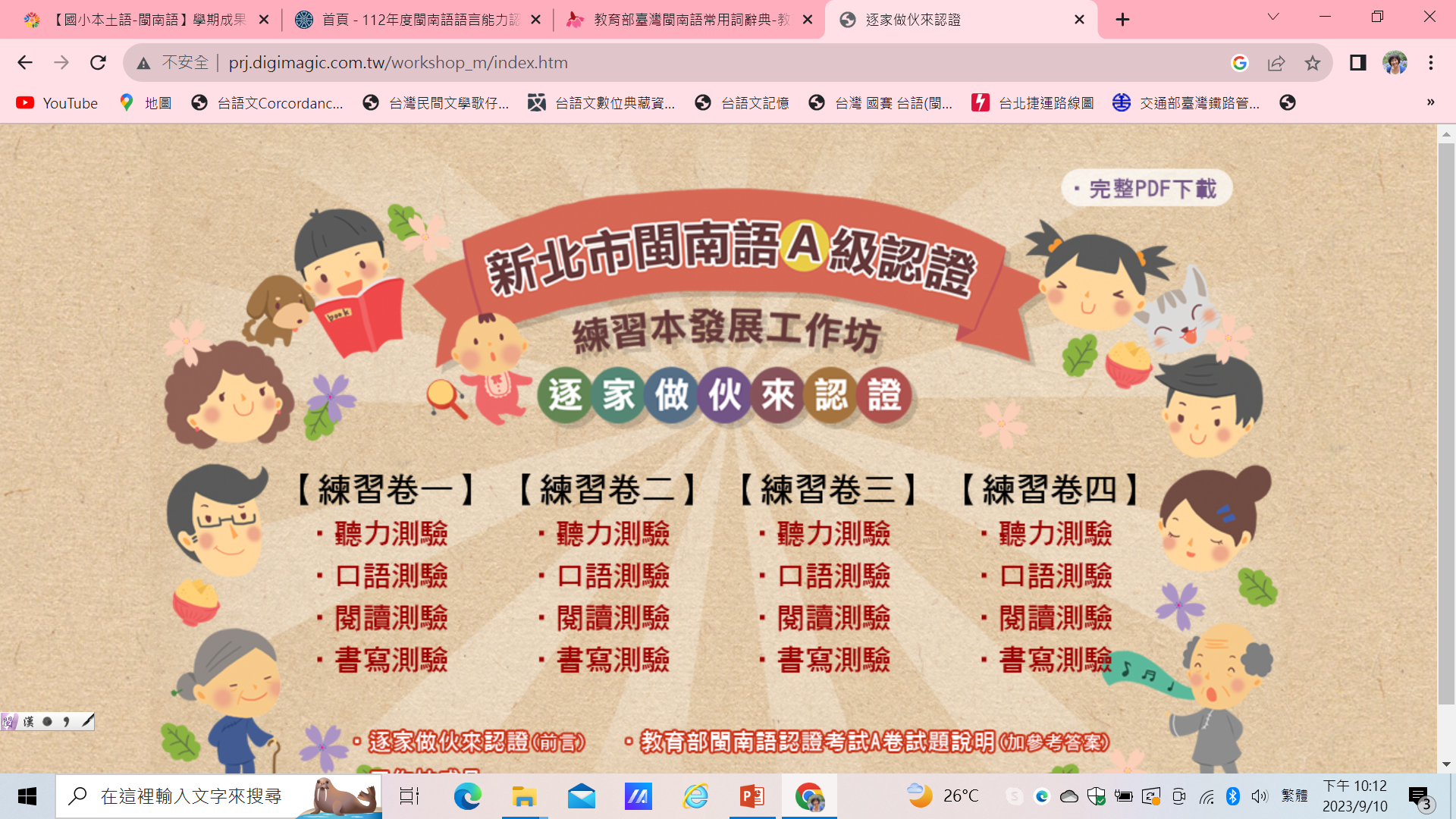 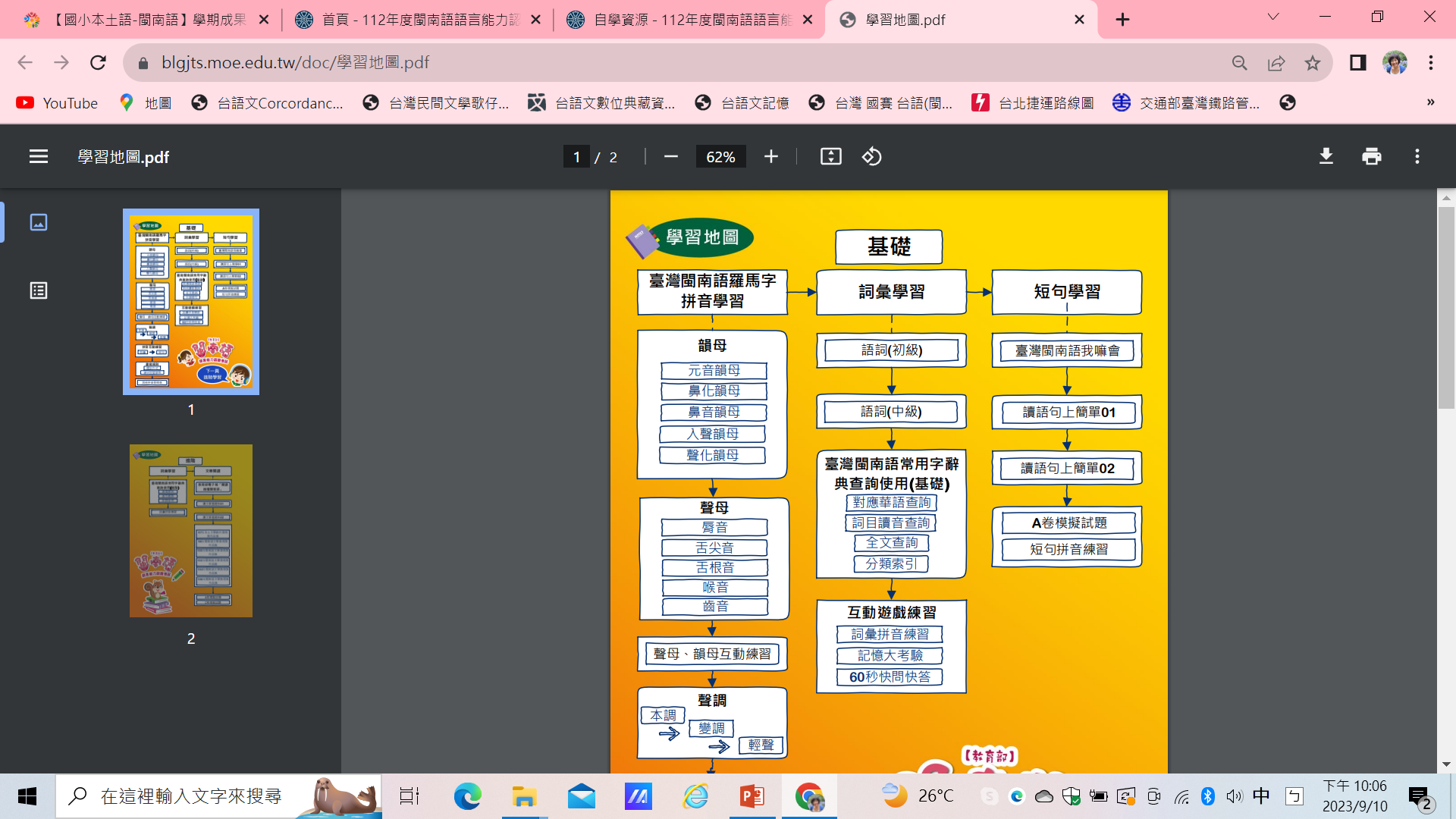 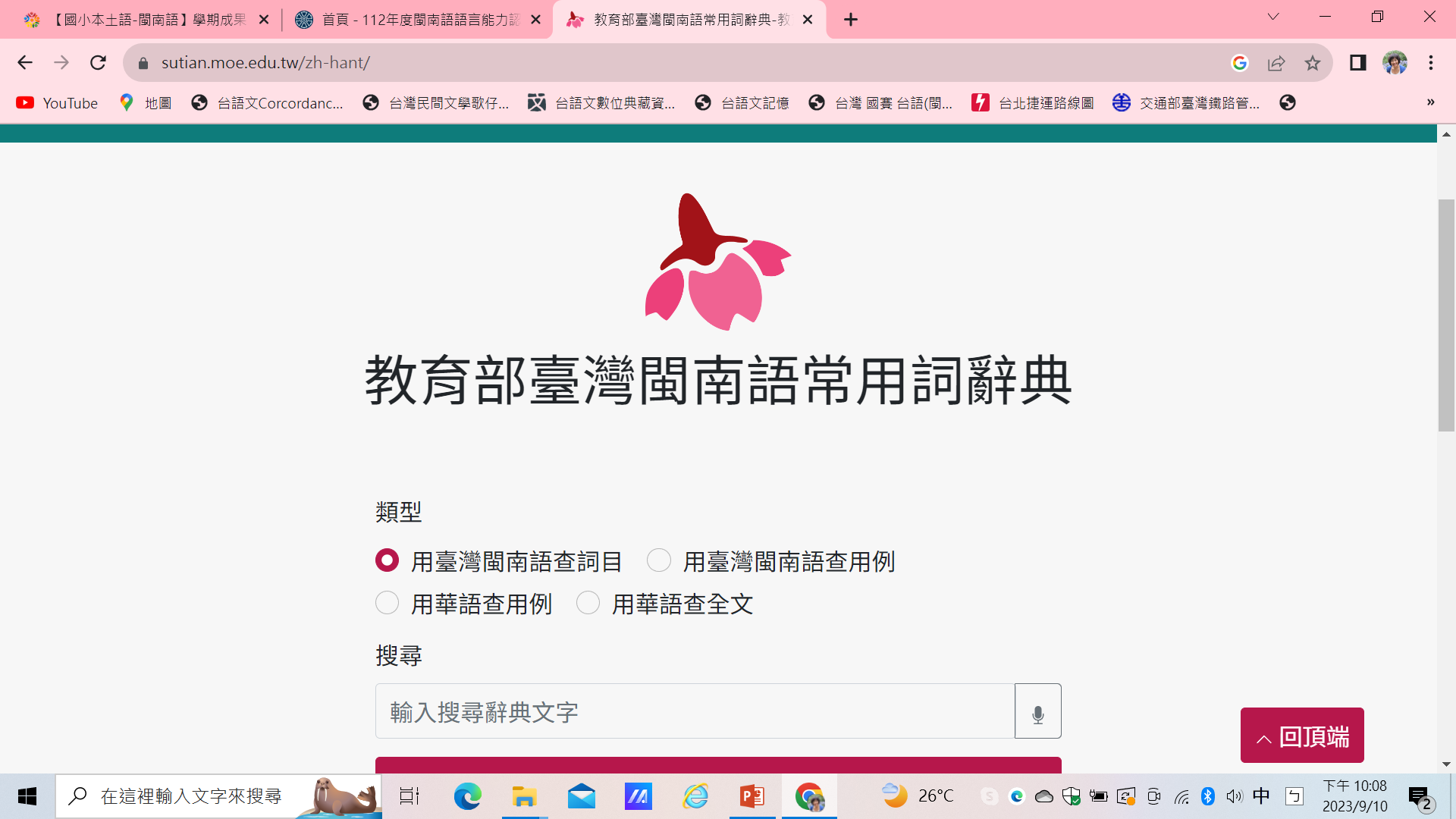 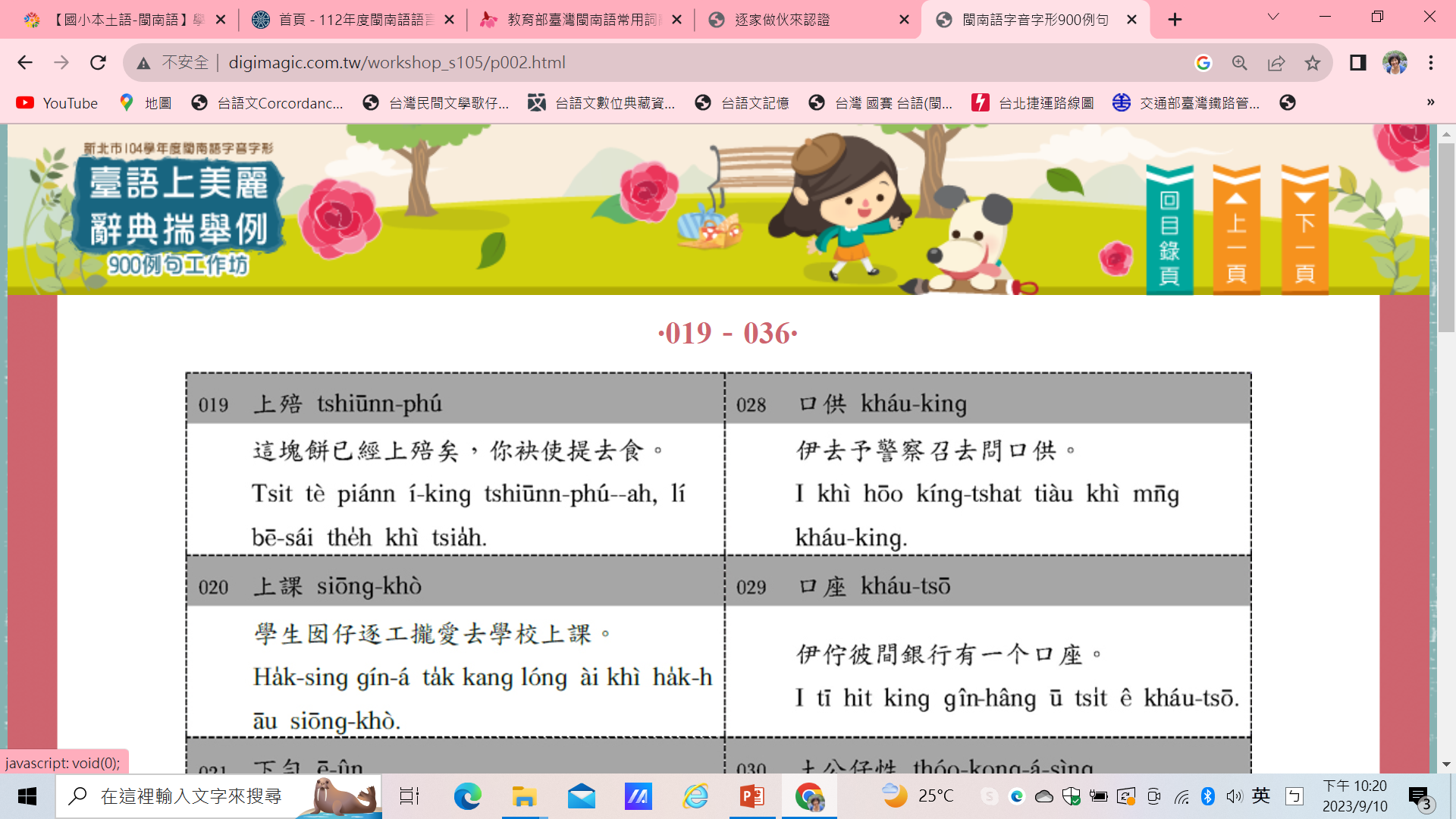 新北市閩南語輔導團教學資源
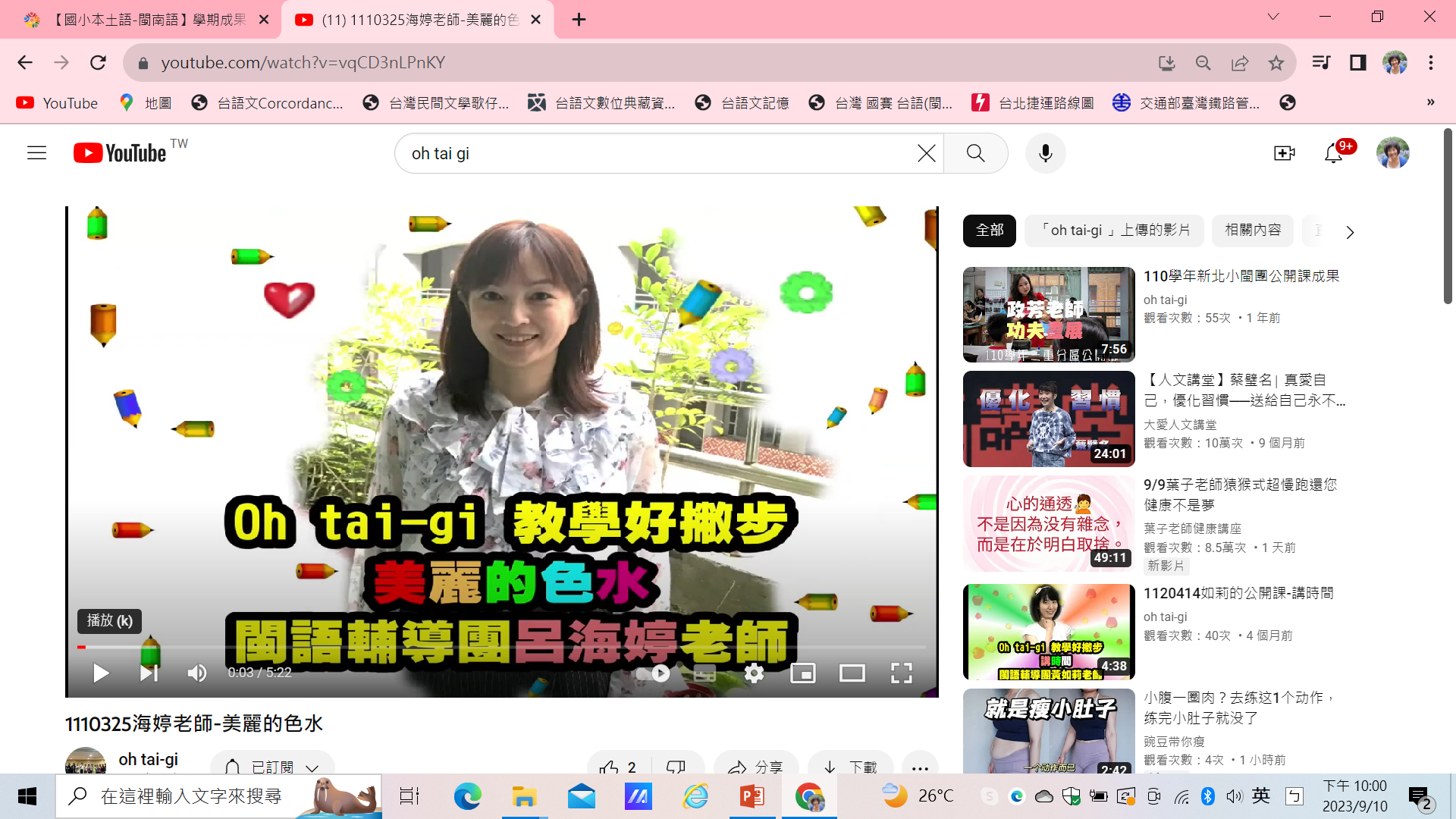 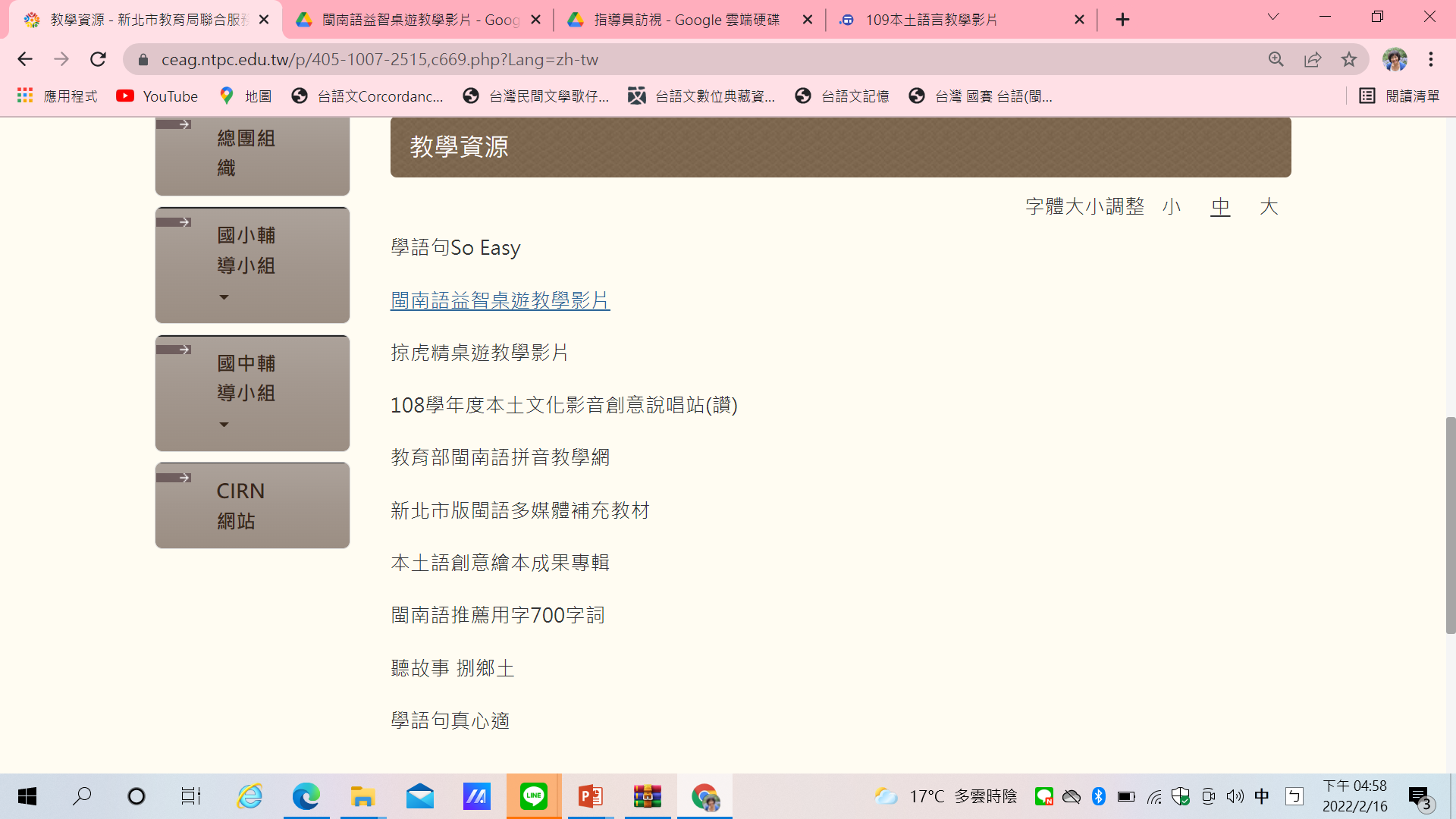 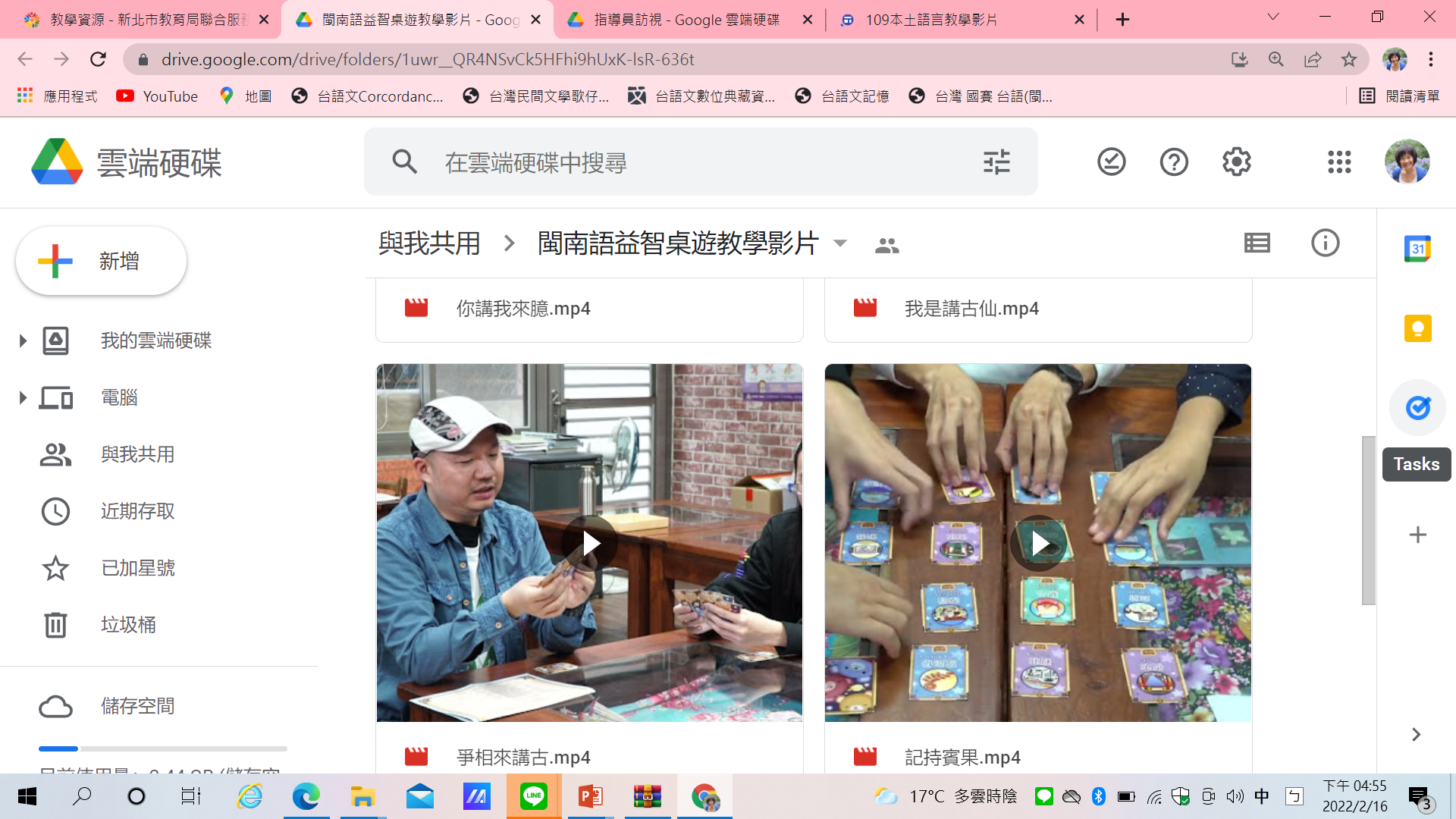 自學網站— bang51 ga11教育部閩南語動畫
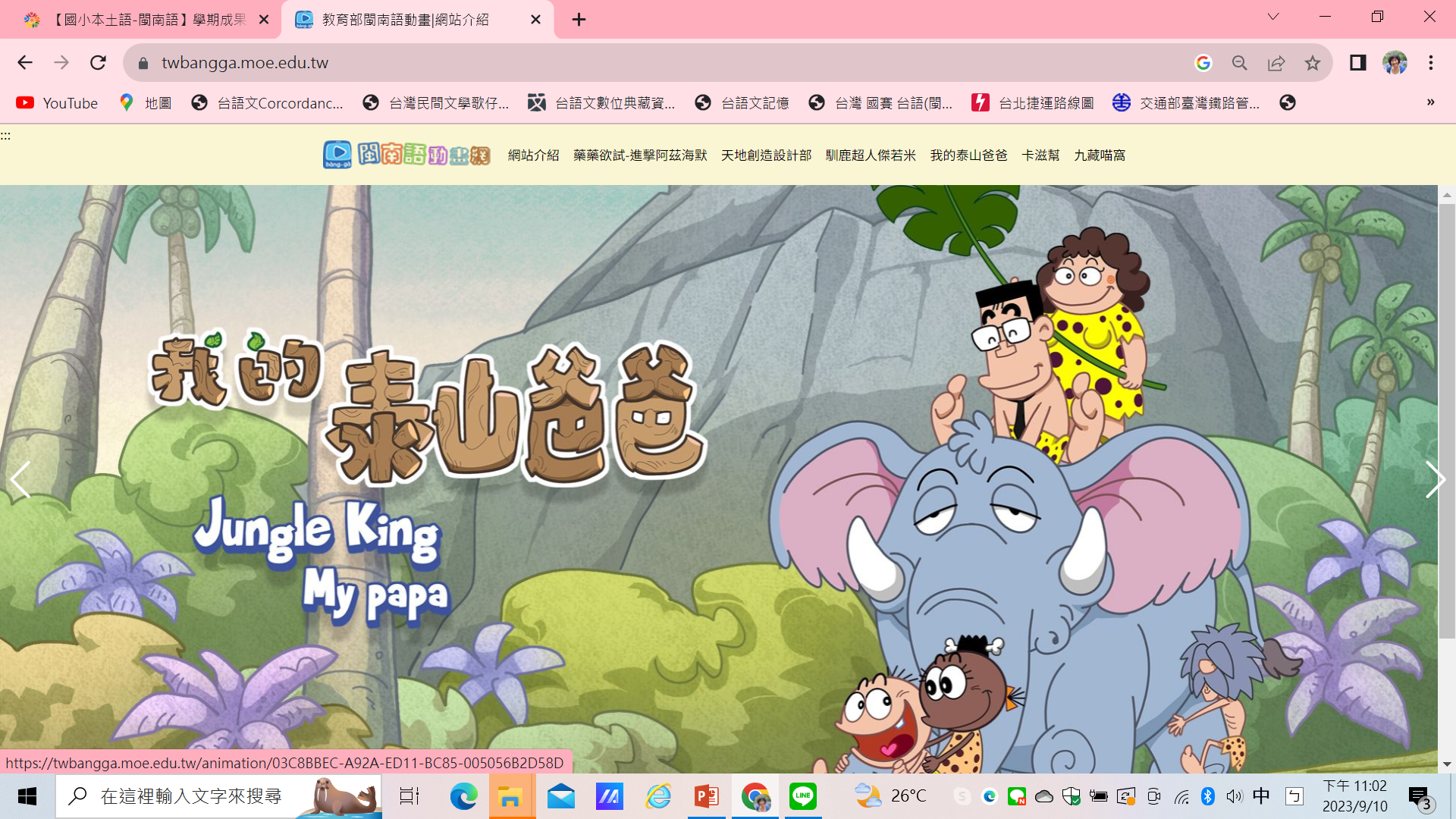 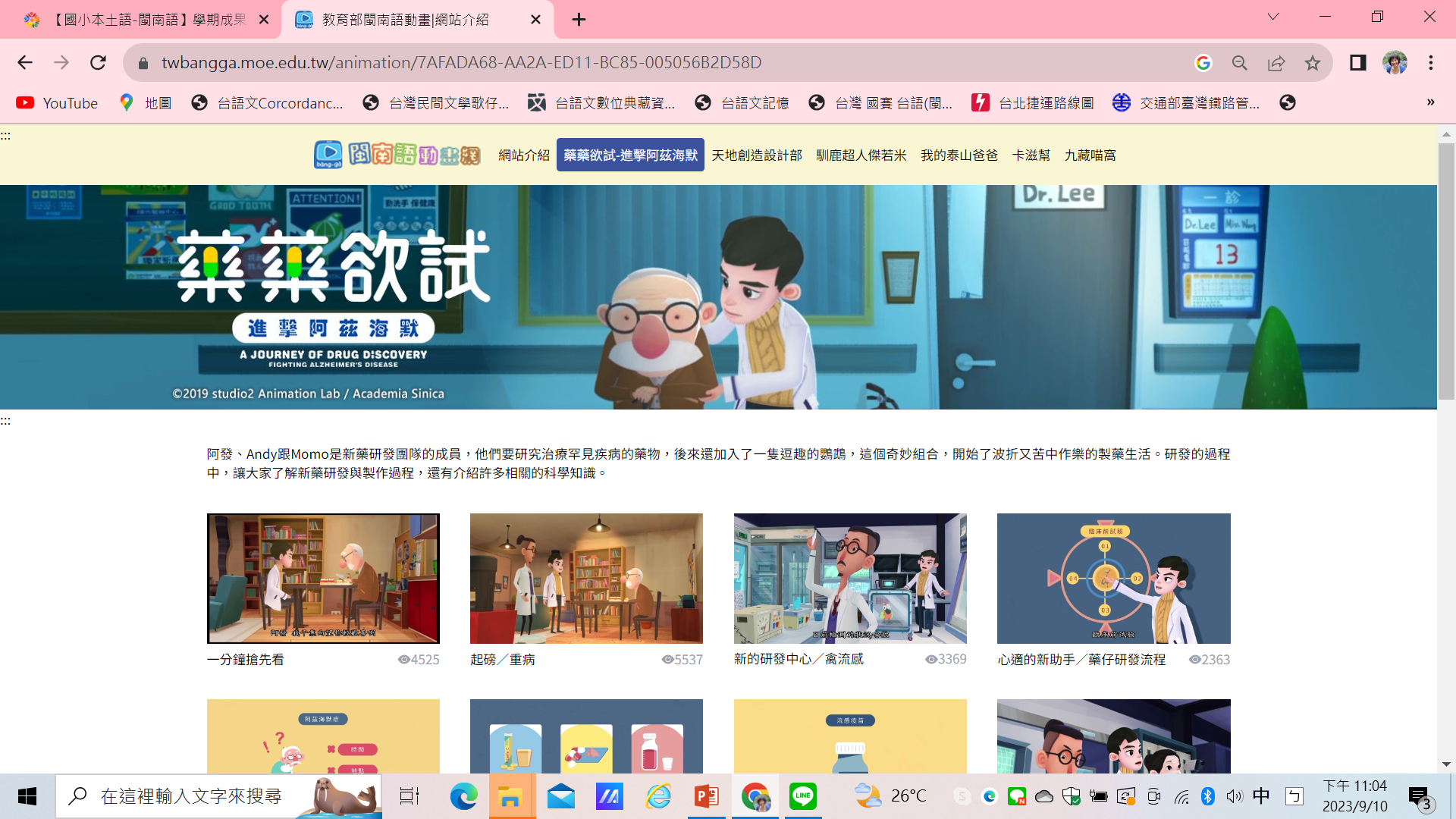 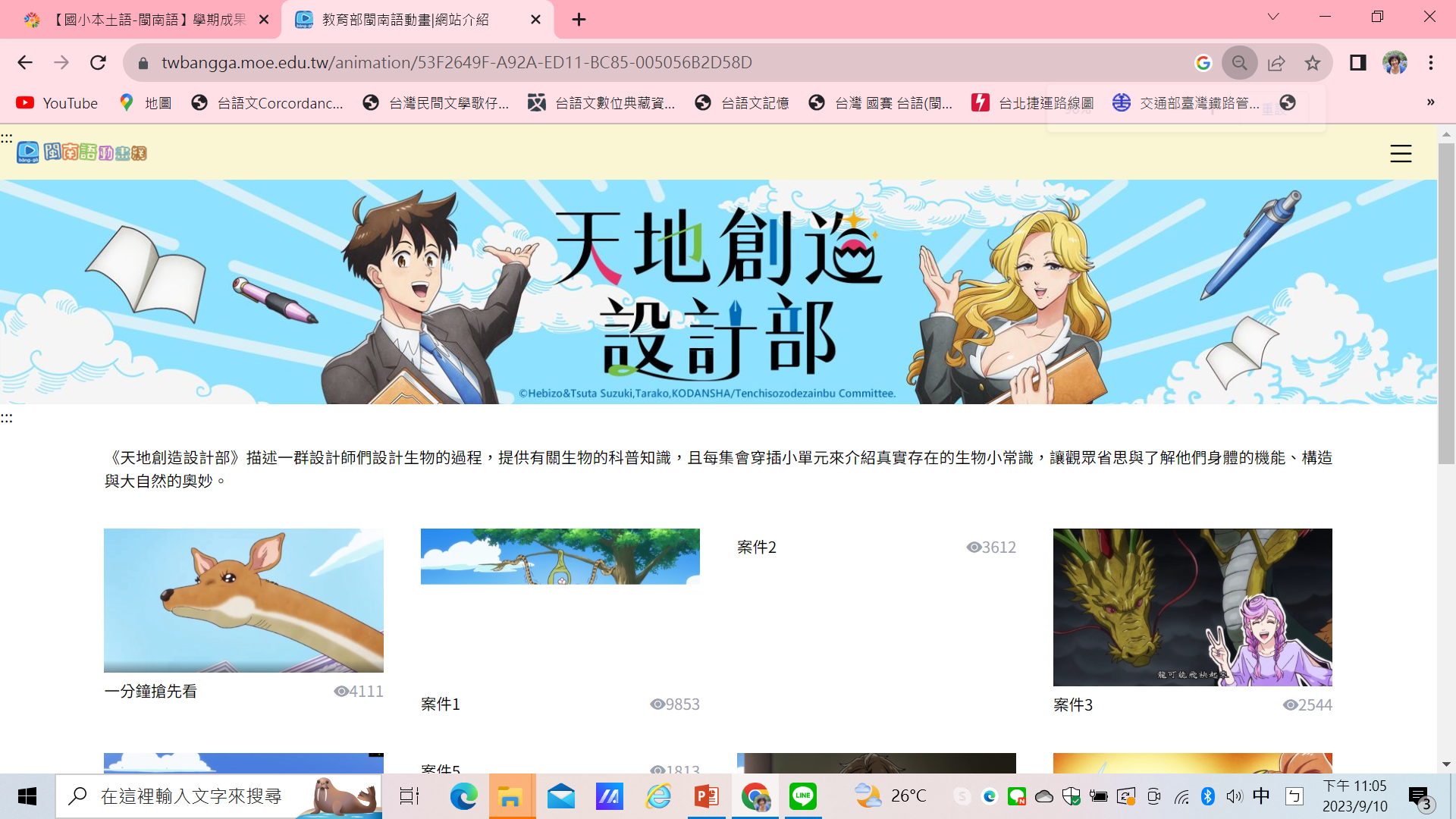 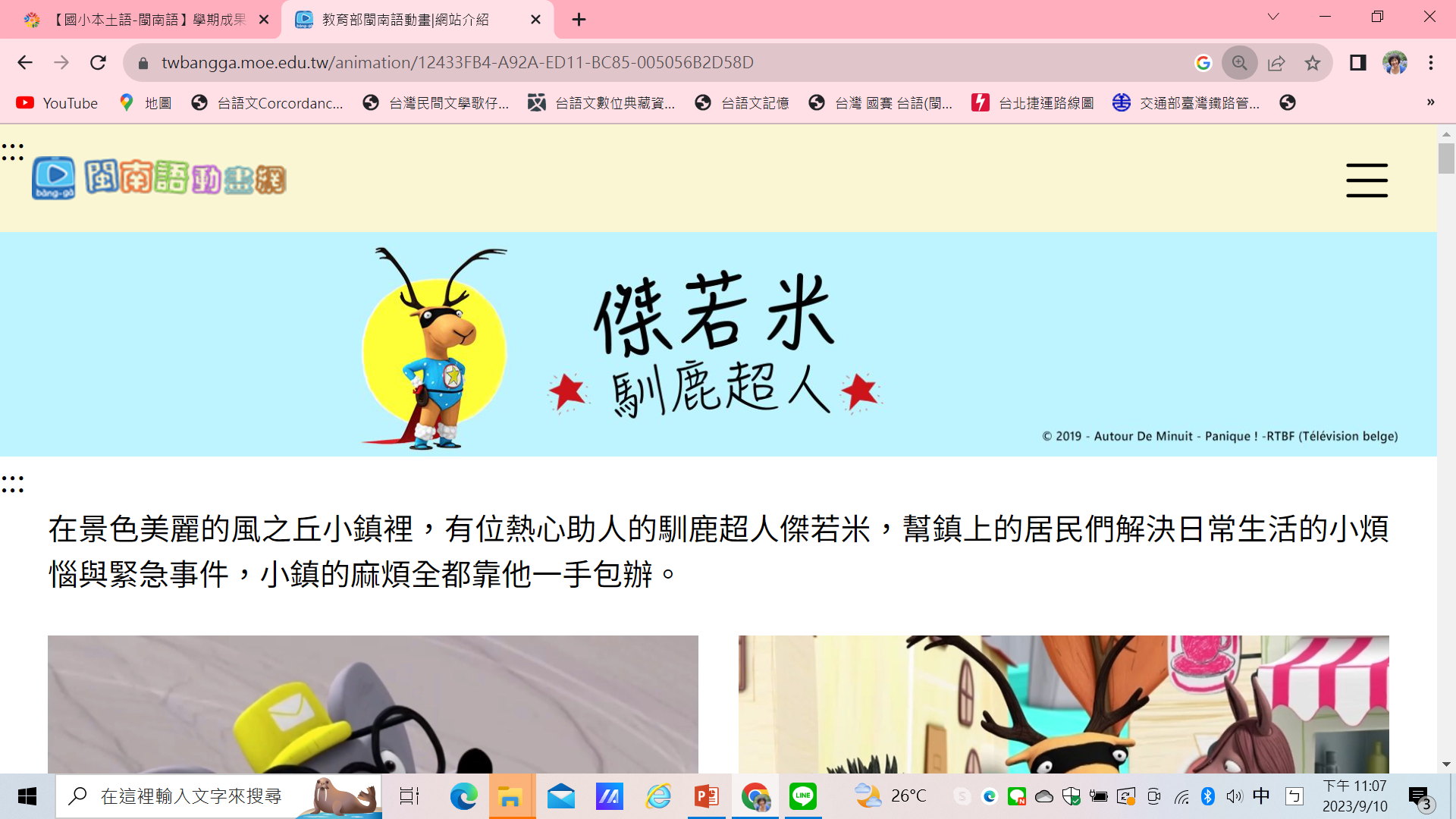 原住民語相關資源
原住民族文化事業基金會
族語E樂園
族語認證
自學資源
原民台16台
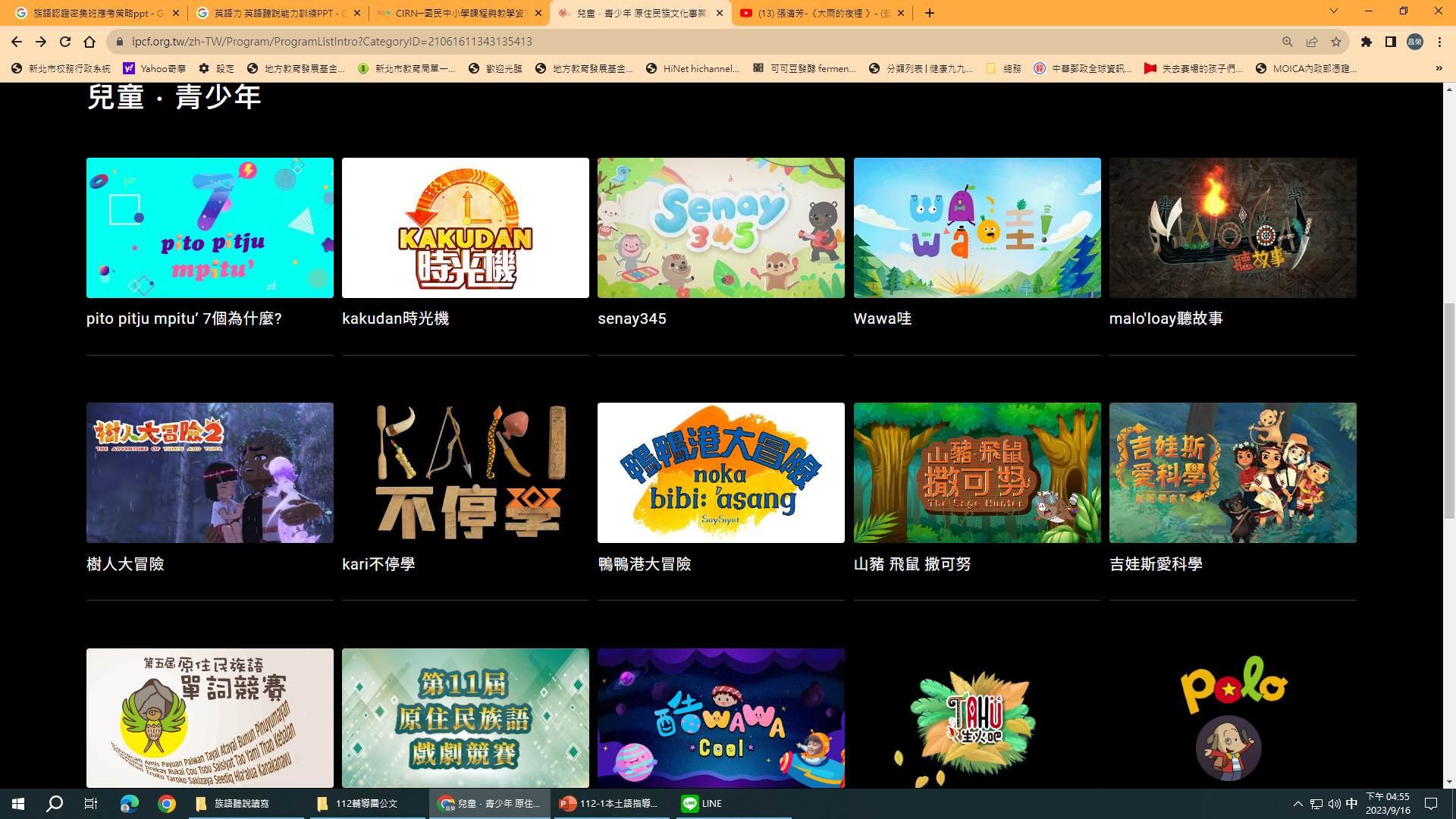 原民廣播電台Alian96.3
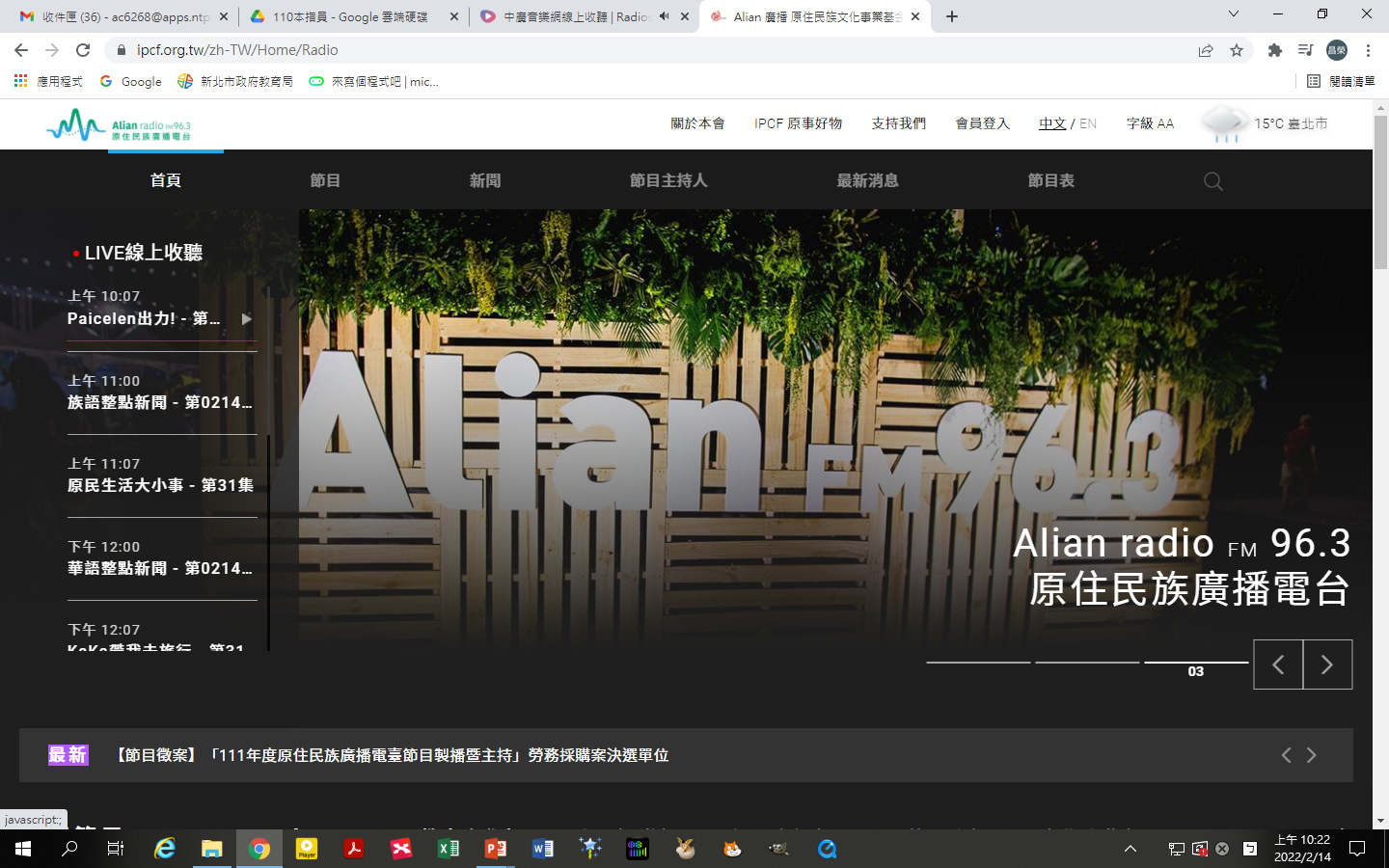 教育文化
 
大眾娛樂
 
新聞資訊

公共服務

產學合作
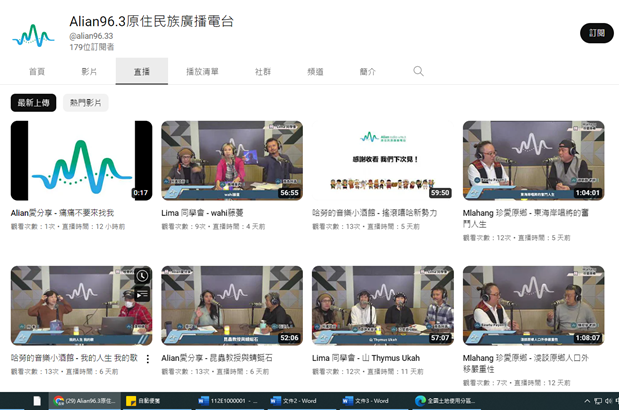 族語E樂園:影音、繪本、動畫這裡找!!!
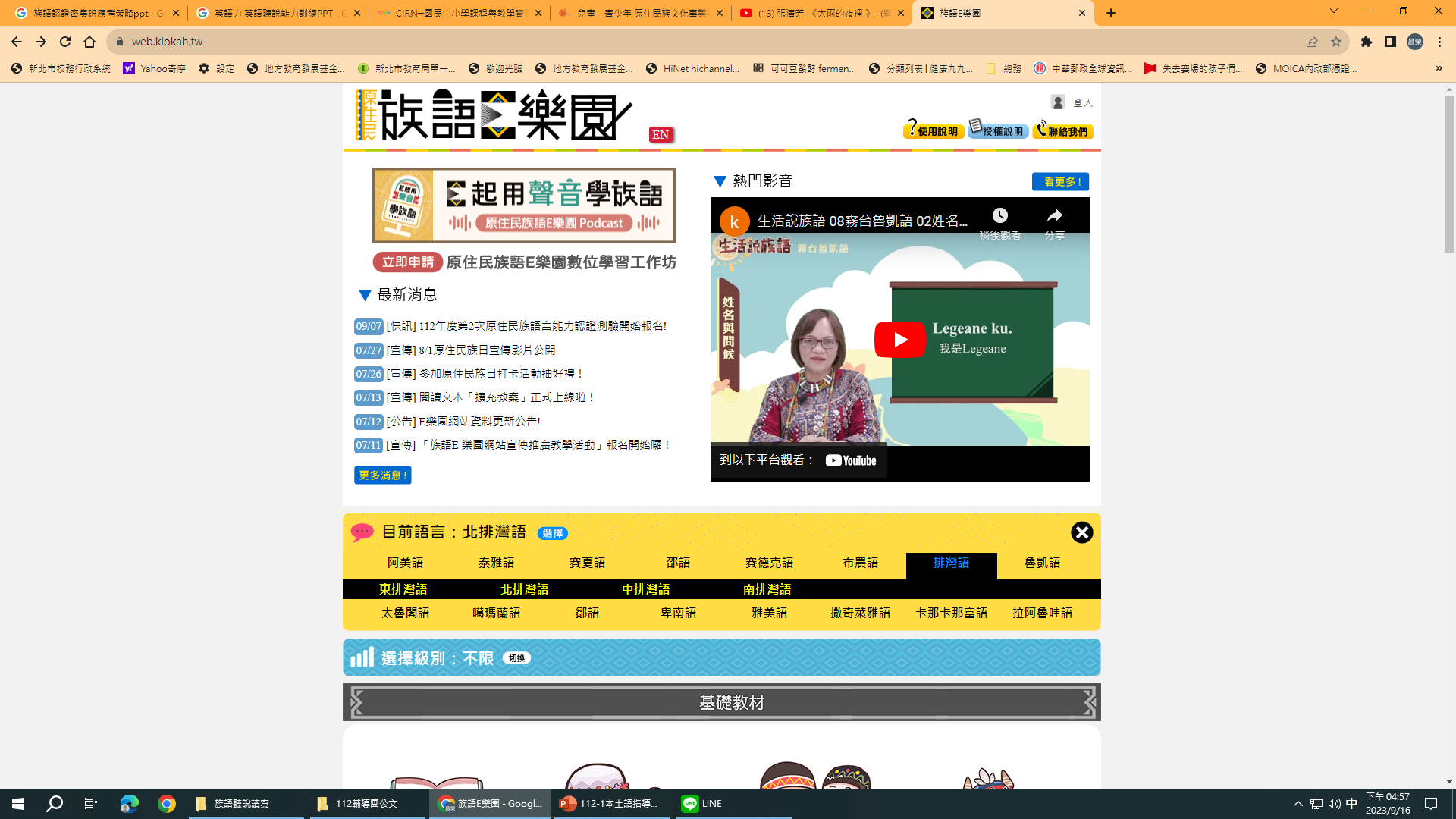 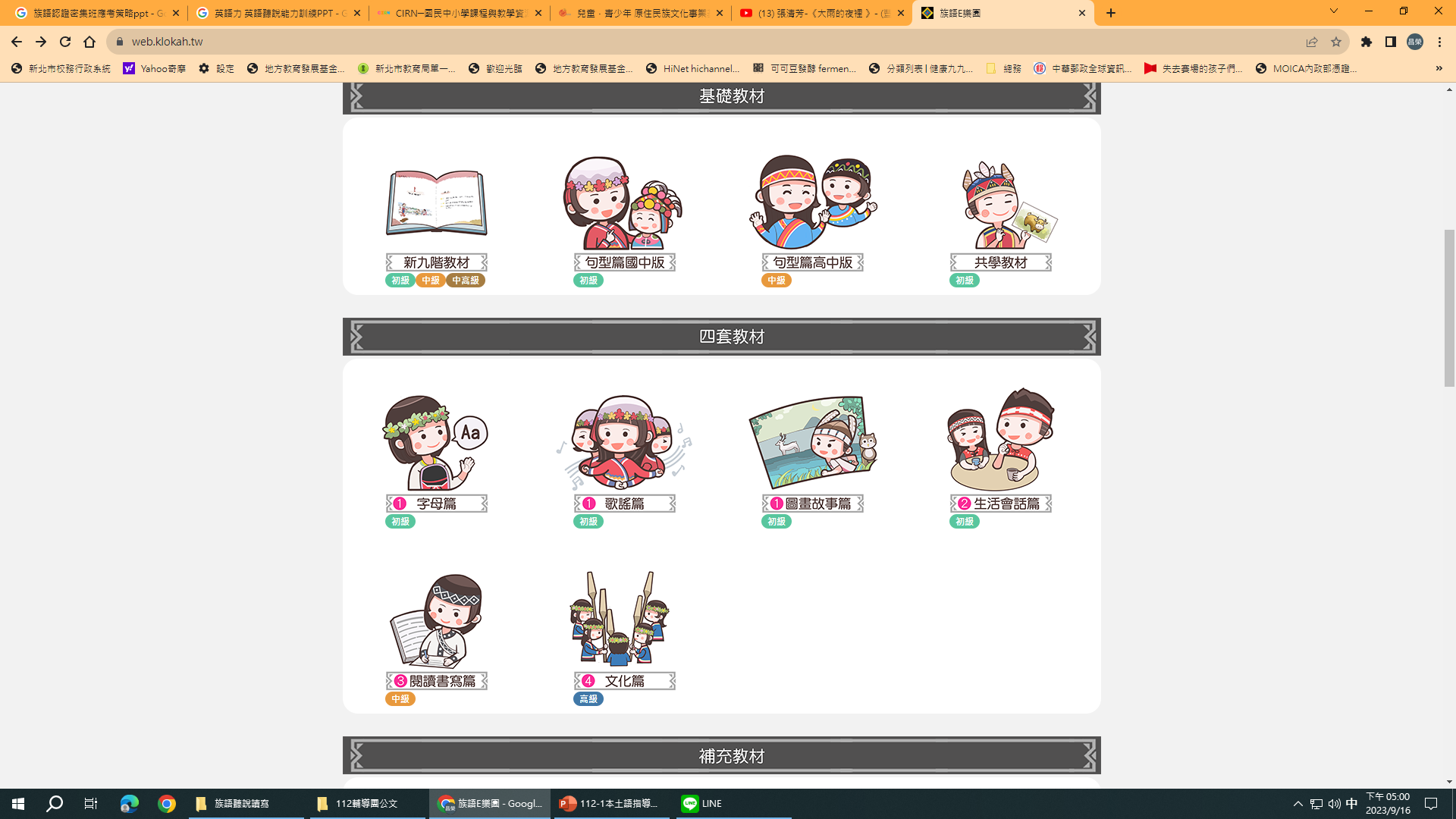 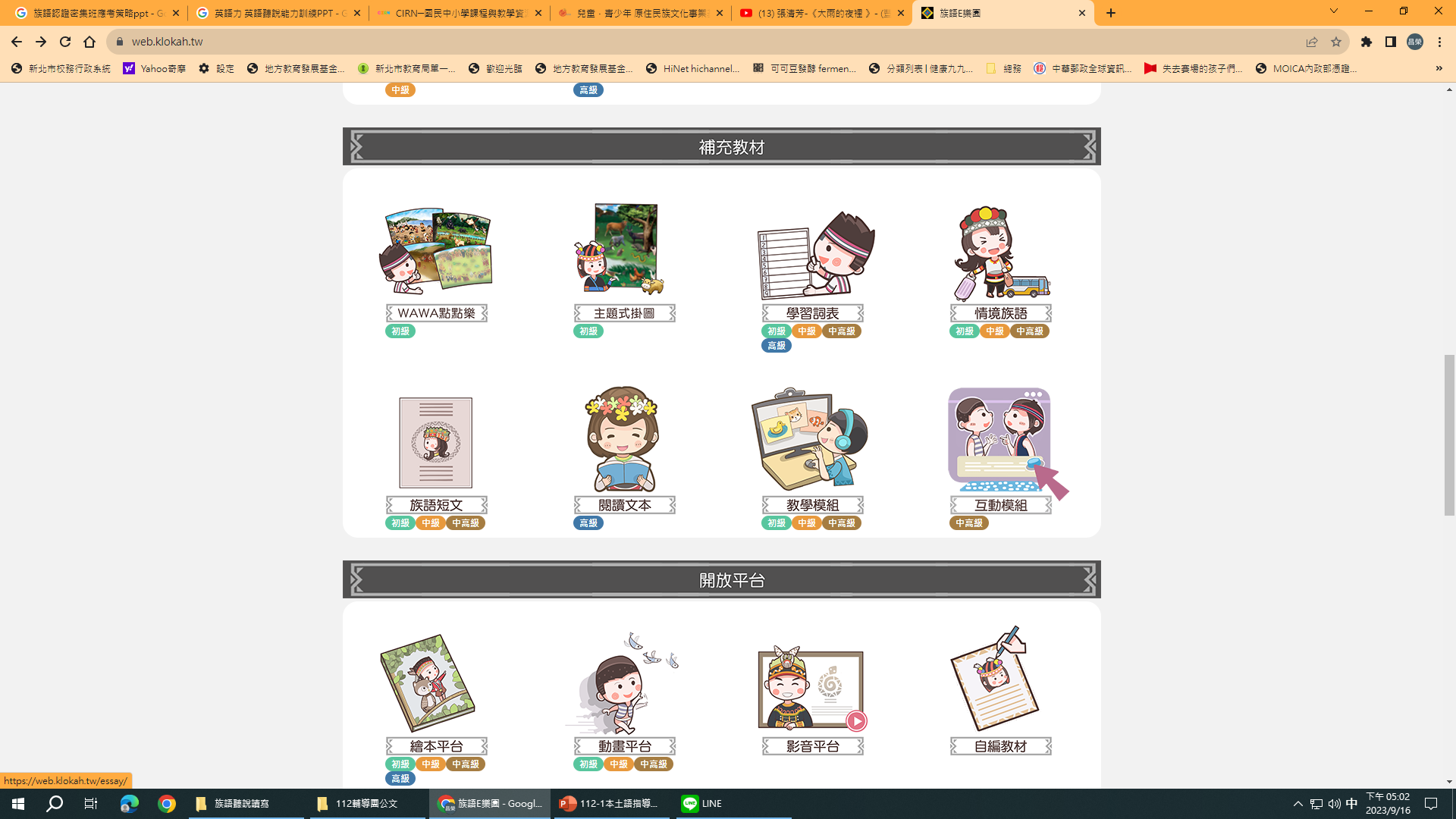 原住民族語言認證
110年度開始每年考試考二次
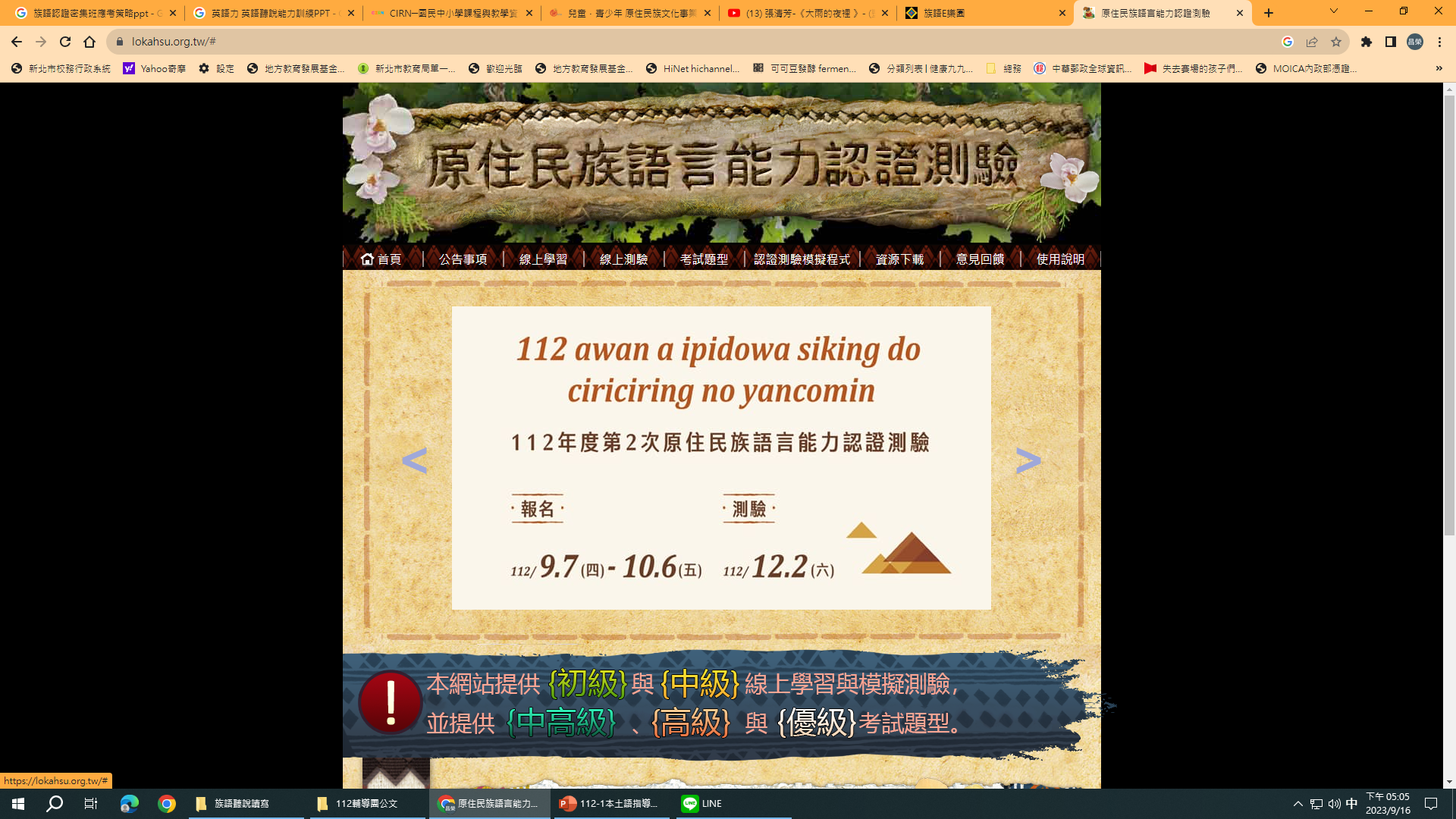 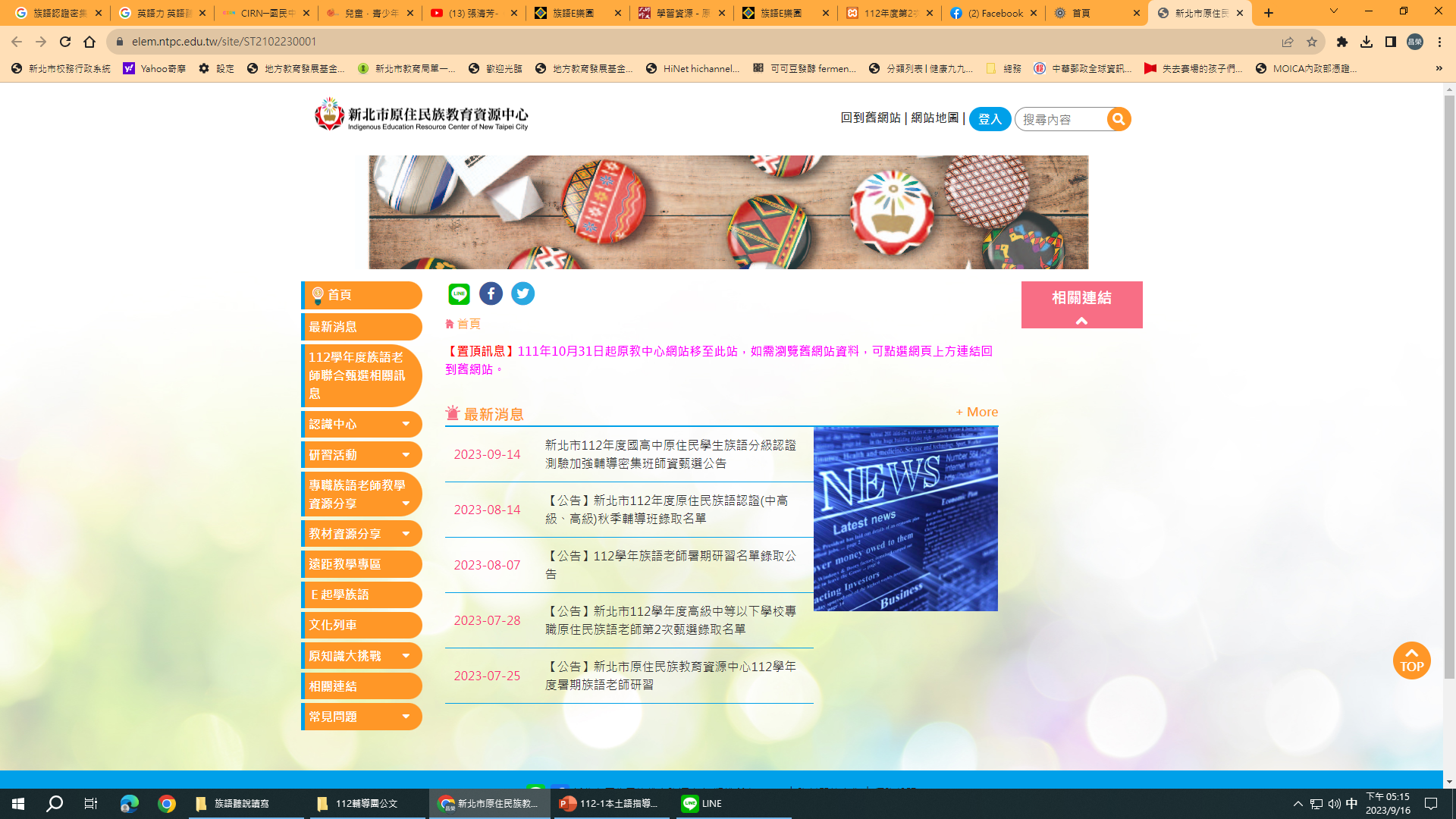 https://docs.google.com/forms/d/e/1FAIpQLScMHzHOAGPMR9DjKc-yBLPoSJVwMO5-eIQ3iGMvt9-jFqFKhA/viewform
語發會族語人力媒合
自學資源
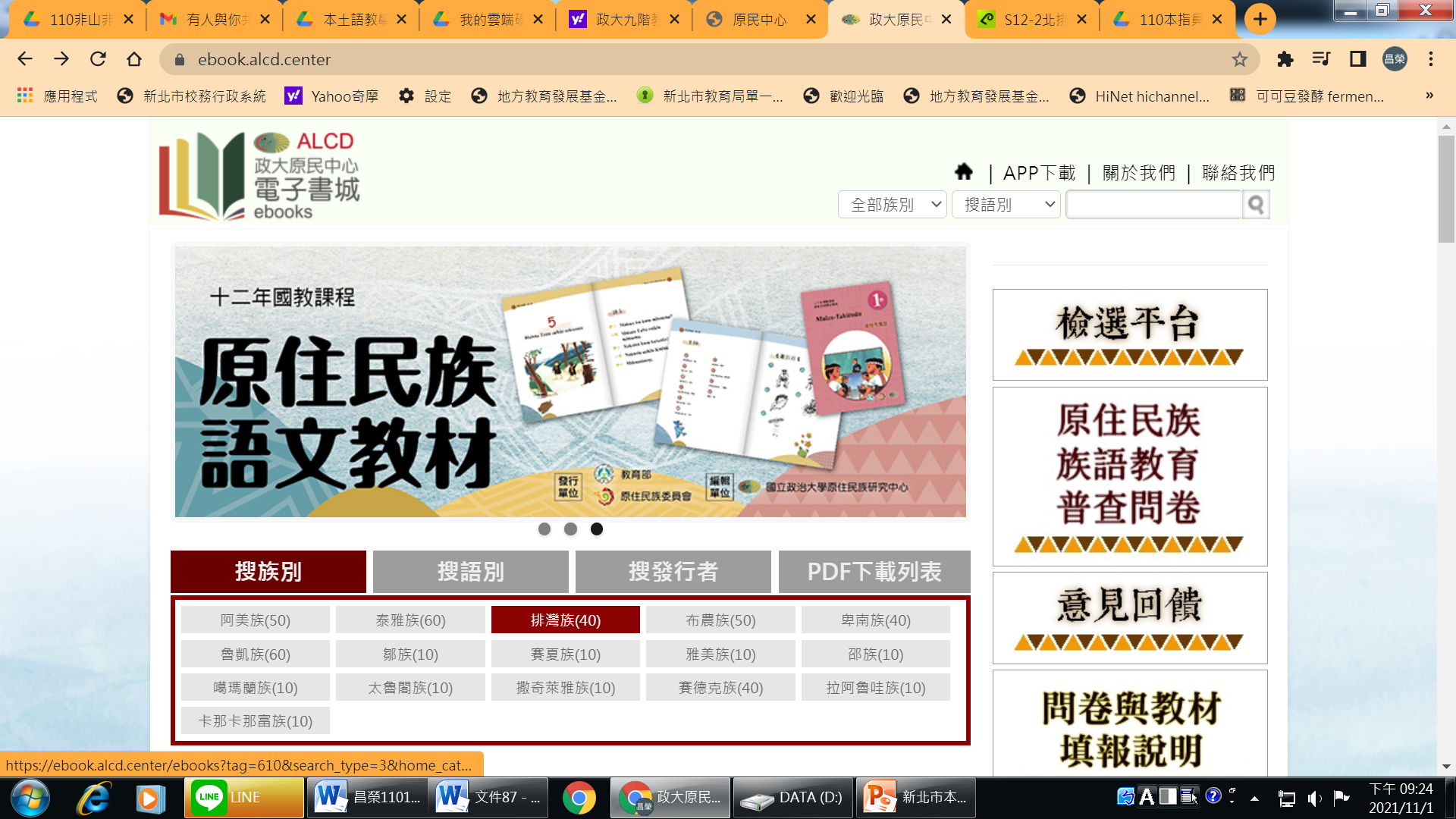 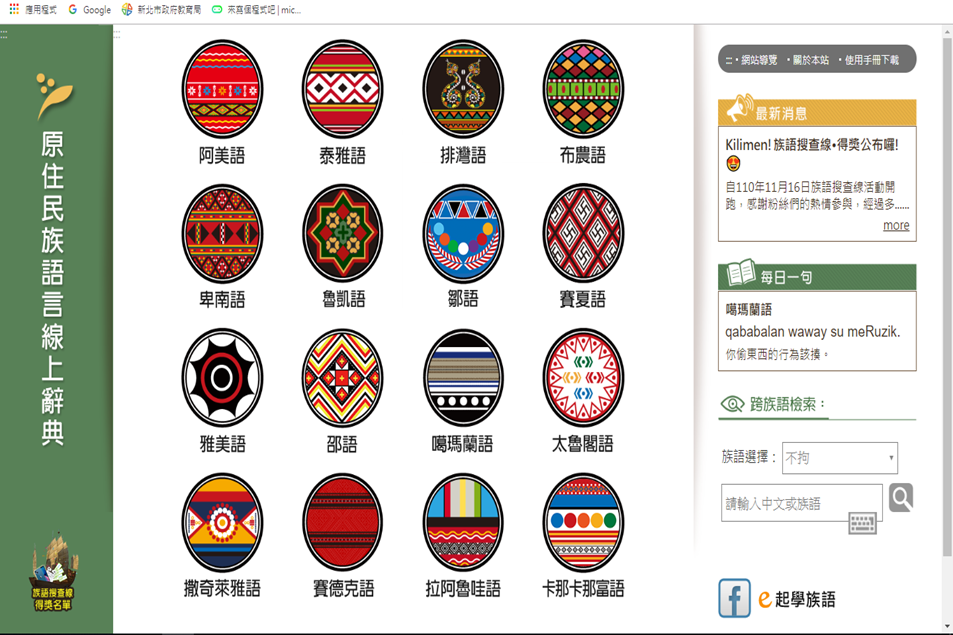 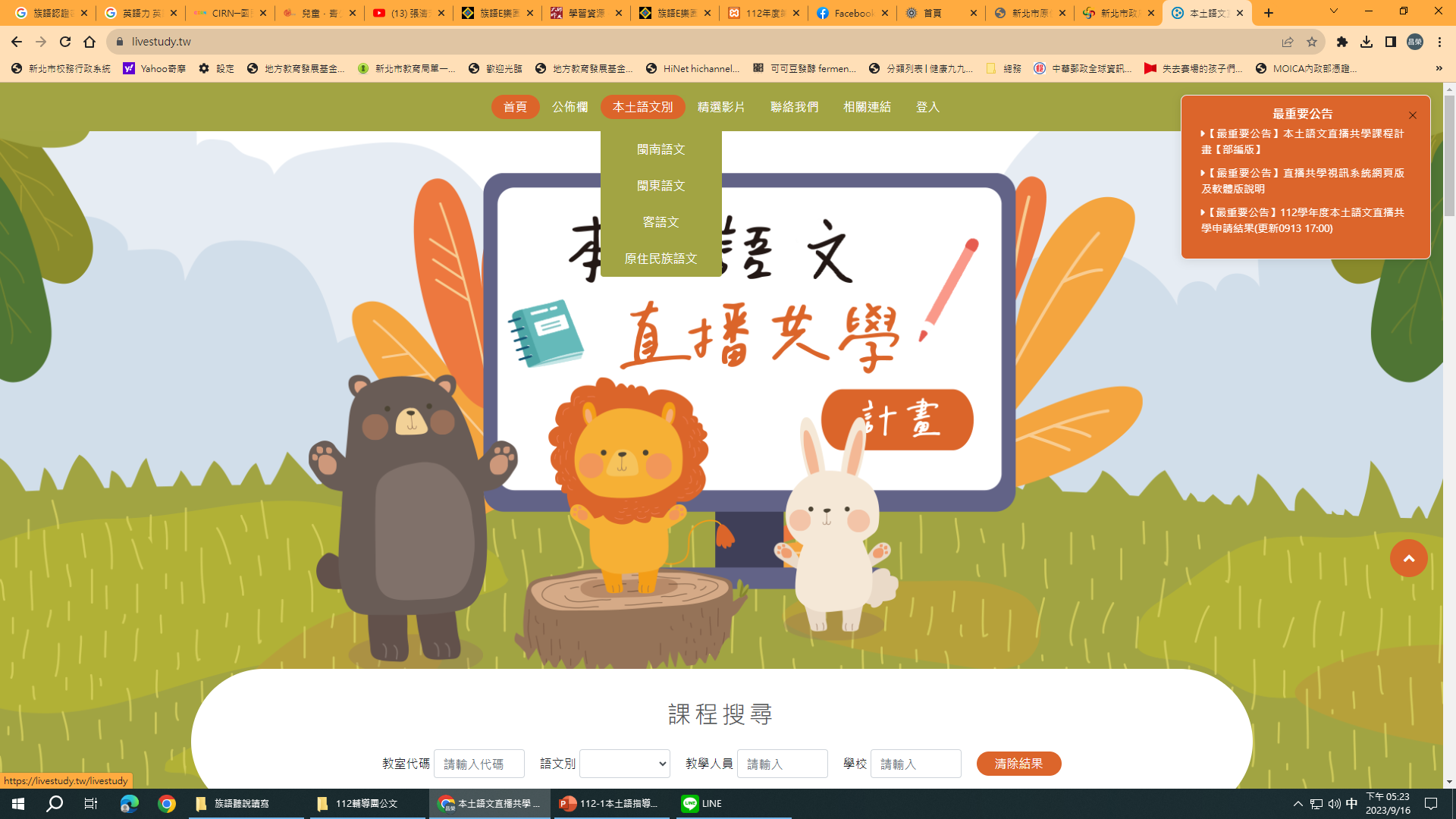 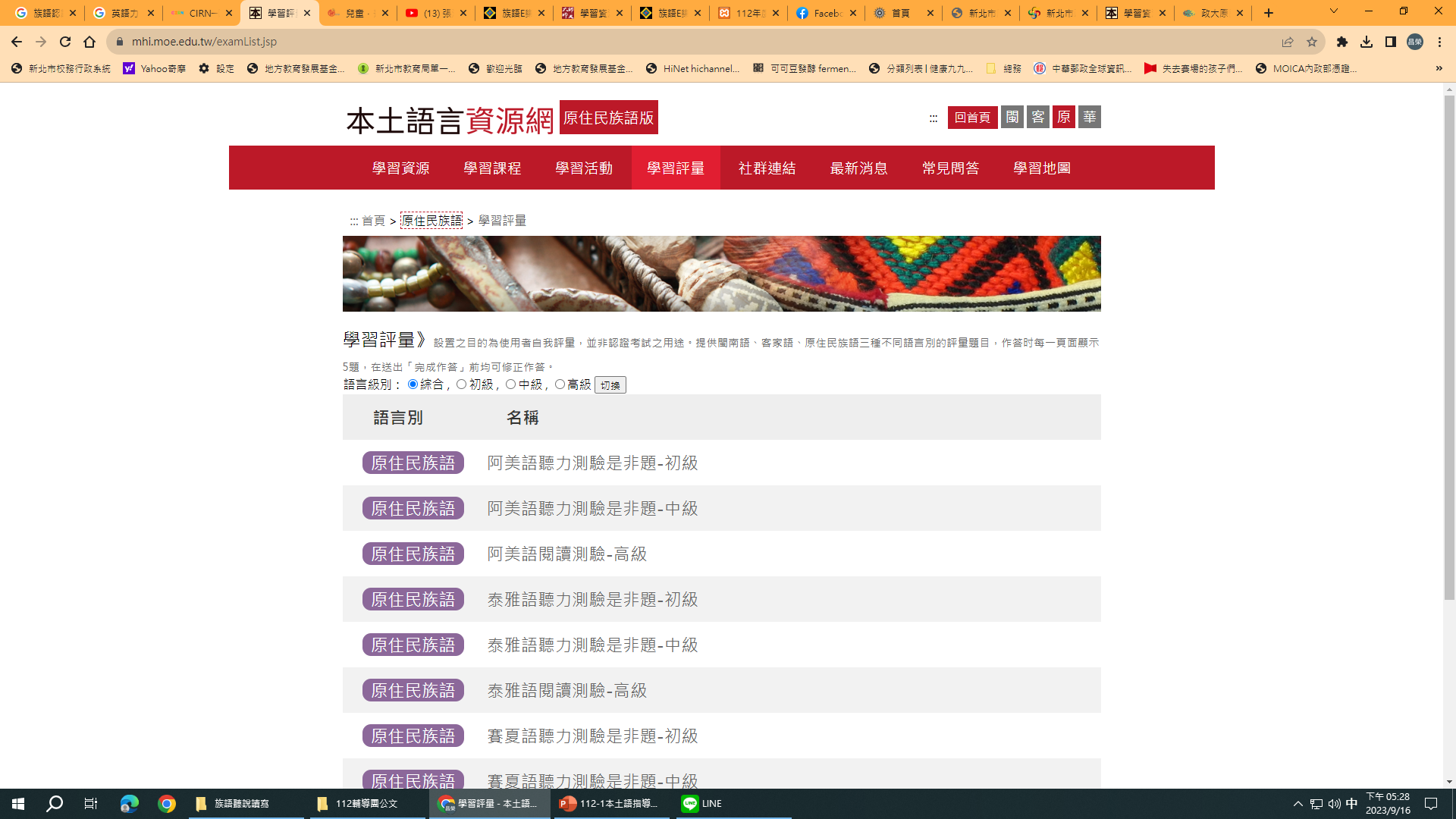 新北市原住民語輔導團教學資源
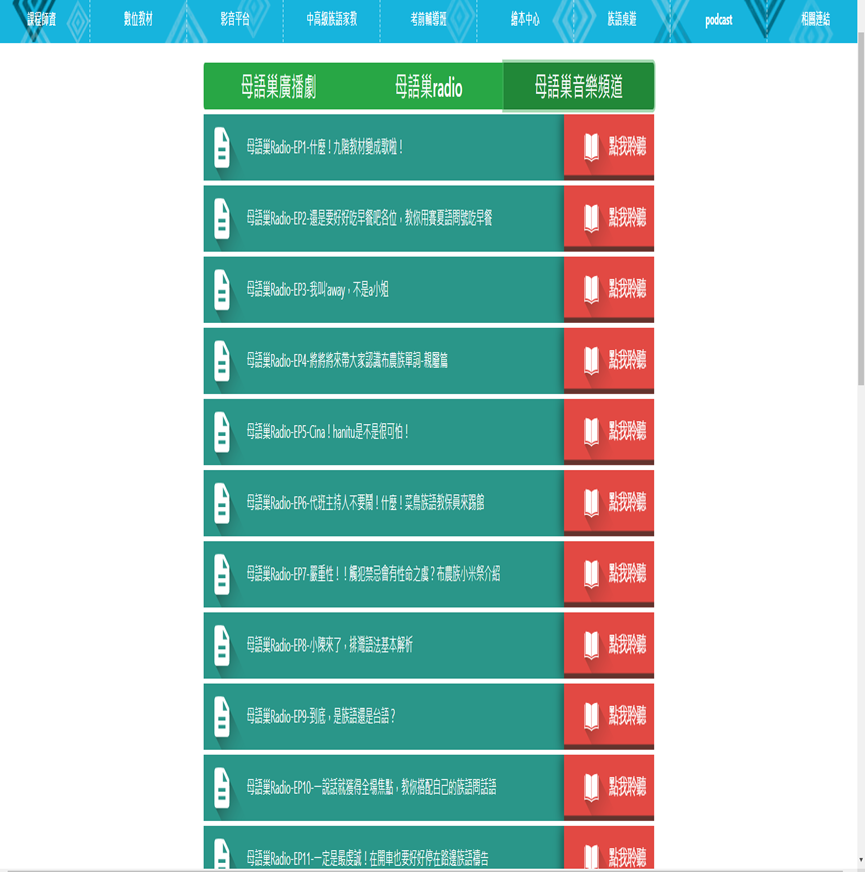 新北市原住民輔導團開發「唱歌謠、學族語」的教學影片！
提供大家教學使用。
16個族群第一階第1-5課，共80片！
歡迎大家下載使用！

第一階第1課 你好嗎？ (猜拳歌)
https://www.youtube.com/playlist?list=PL4w0V28svO6x6eh82BJ3VhZZFbhmZV03C

第一階第2課 我是小學生 (小星星)
https://www.youtube.com/playlist?list=PL4w0V28svO6xL8ZTZUS_zuH_lEhXgQ6Ta

第一階第3課 請起立(蝴蝶歌)
https://www.youtube.com/playlist?list=PL4w0V28svO6yv_pYLuac47CcE9zYIgvcX

第一階第4課 請問你是誰(三輪車)
https://www.youtube.com/playlist?list=PL4w0V28svO6yOpdH6-Nzv-1UXaku4JmoA

第一階第5課 我們是女生(春神來了)
https://www.youtube.com/playlist?list=PL4w0V28svO6xXmR4TjRr_KwqjXli6Bkkj
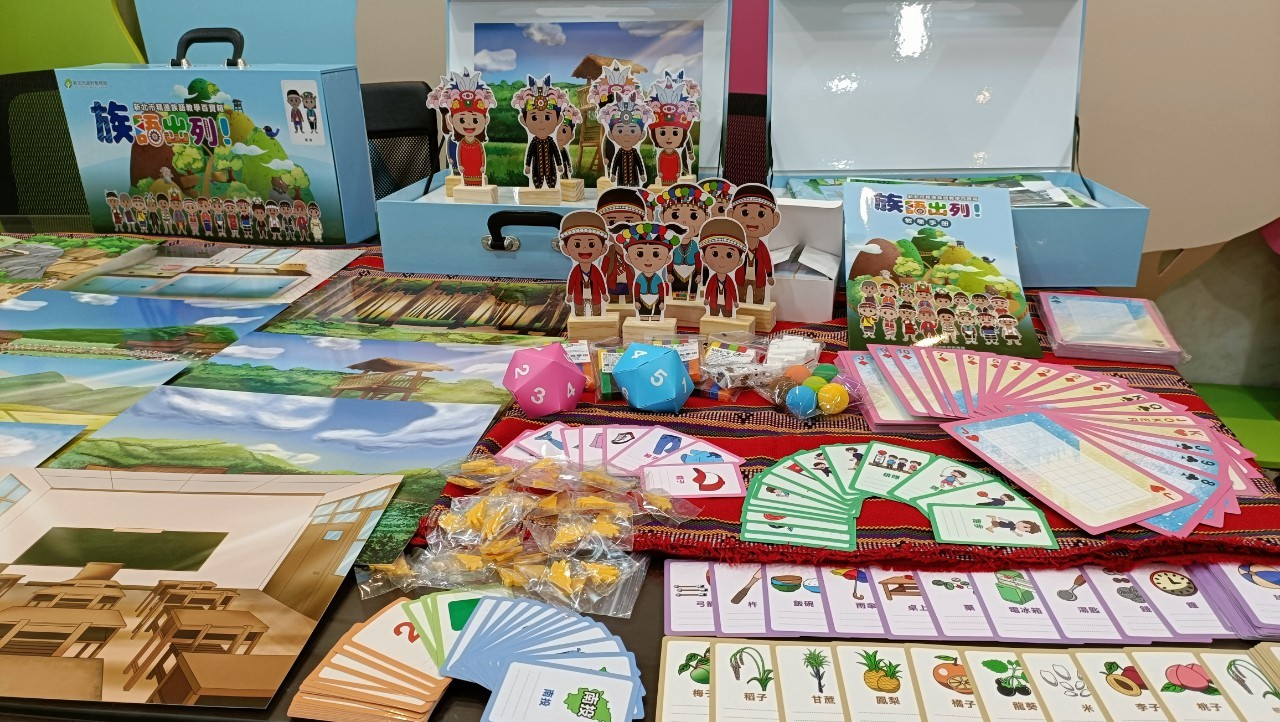 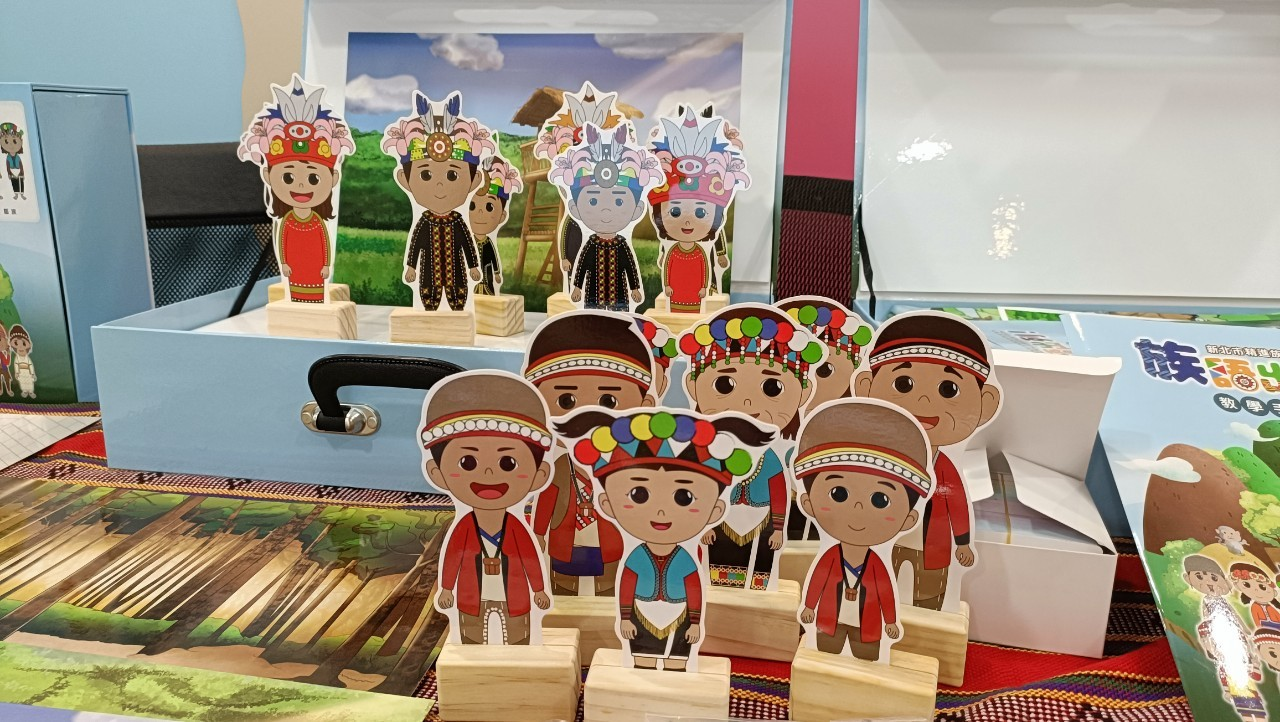 客語文相關資源
國教署
客家委員會全球資訊網
https://www.hakka.gov.tw/index.html
新北市客語輔導團
https://www.youtube.com/channel/UCKdljxJoCKSh1Up94EAf6VQ
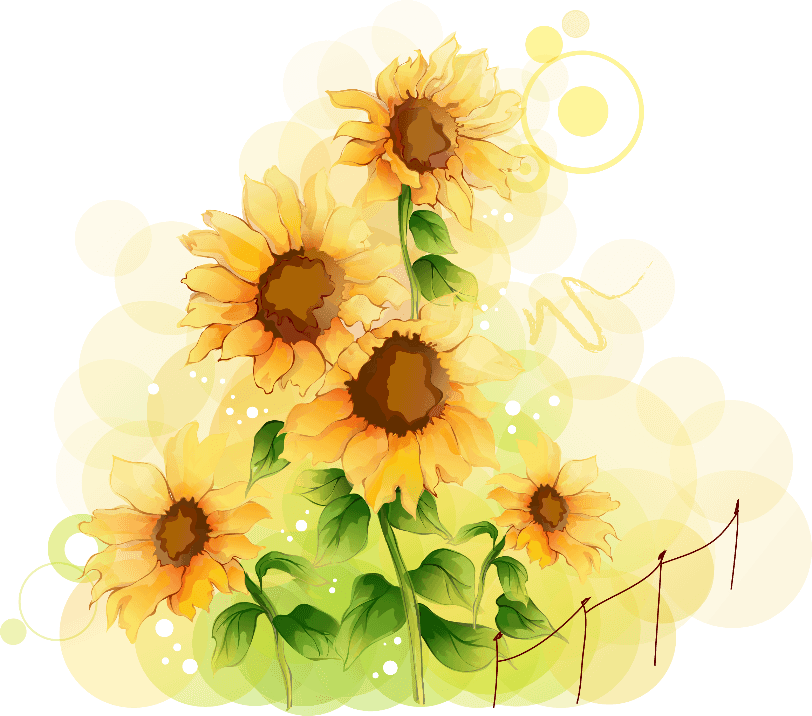 新北市客家事務局
https://www.hakka-affairs.ntpc.gov.tw/
客語文相關資源
教育部 CIRN
1.線上辭典 https://hakkadict.moe.edu.tw/cgi-bin/gs32/gsweb.cgi/ccd=yDGUTQ/webmge?db=alldb
2.部編客語分級教材 https://livestudy.tw/ihakka
3.本土資源網 https://mhi.moe.edu.tw/
4.客語拼音學習網
https://cityinfo.com.tw/html/8_Hakka/simple/index.html
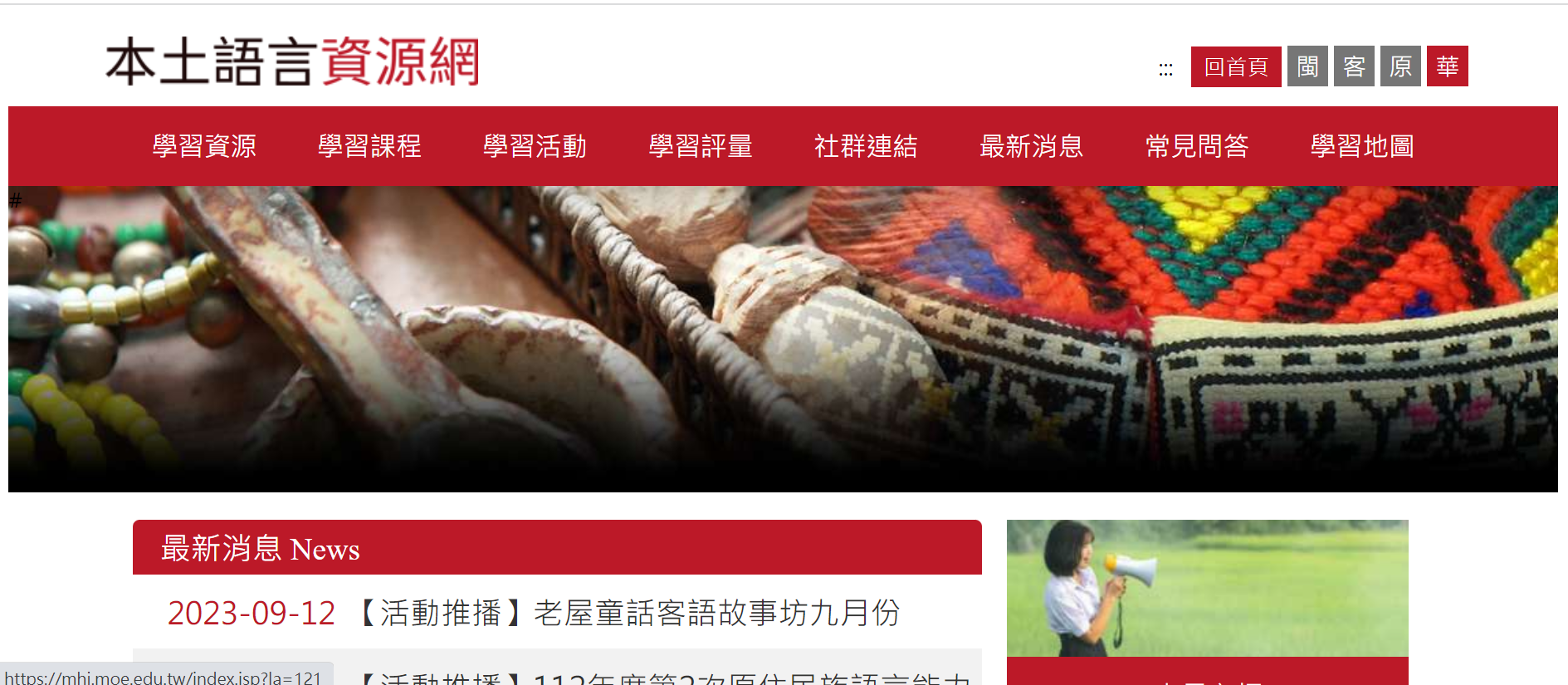 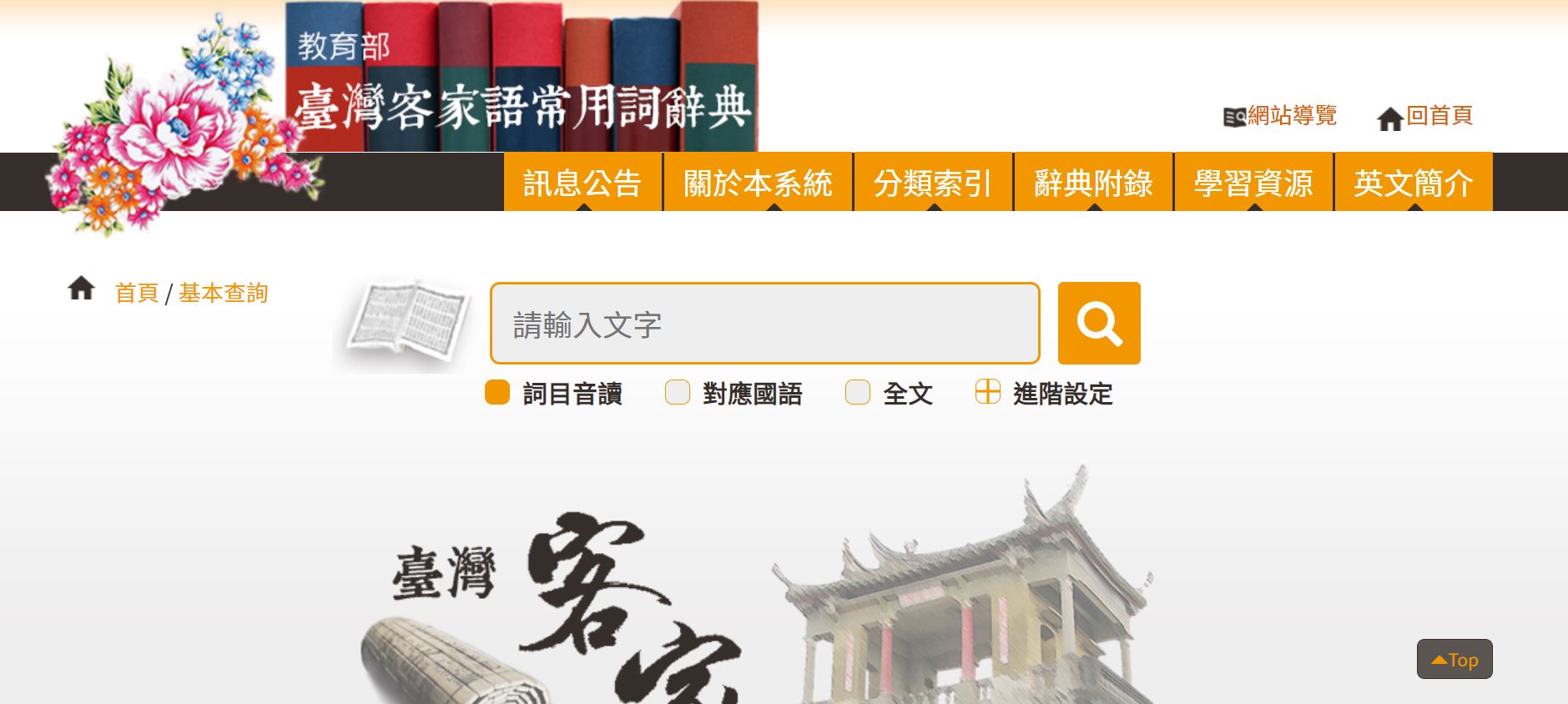 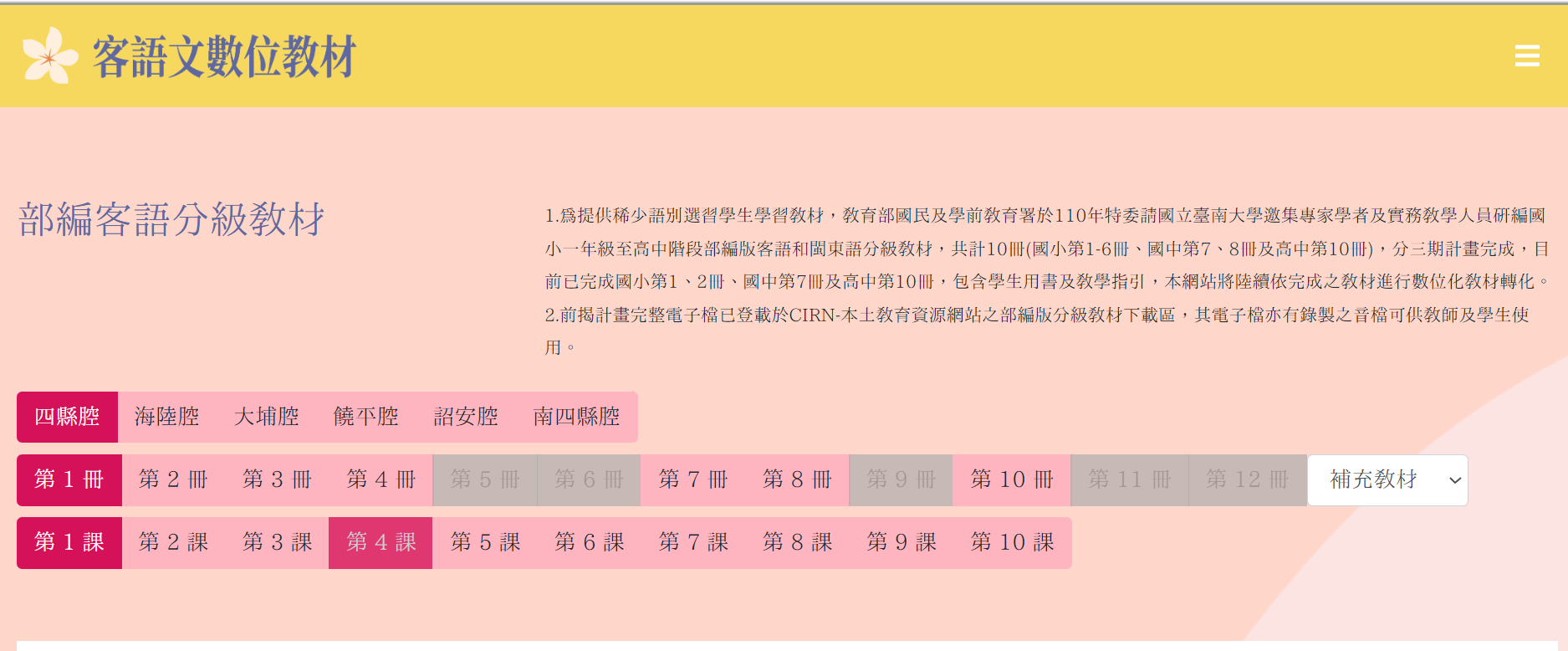 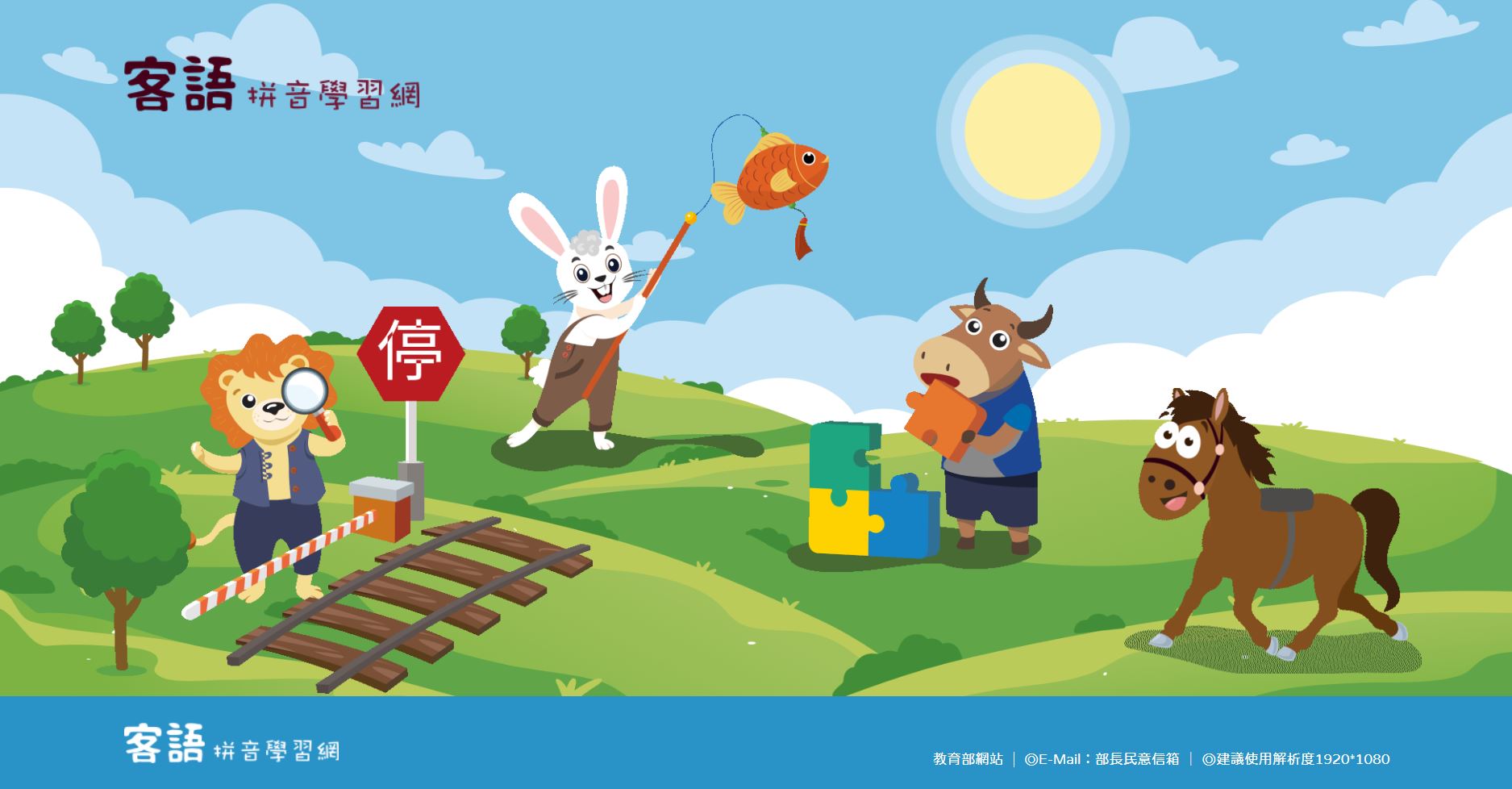 客語文相關資源
幼小
1.創意繪本、童謠影音https://www.youtube.com/channel/UCKdljxJoCKSh1Up94EAf6VQ
2.客語12冊影音線上補充教材https://digimagic2022.url.tw/ntc-k/
3. 客家兒童文學動畫
《咕咕咕》https://www.youtube.com/watch?v=aLxL7GcjzkE
《鹽个精靈》https://www.youtube.com/watch?v=aX2hjIOBNIw
《阿太个願望》https://www.youtube.com/watch?v=KqyR5RT32mI
《捉蝶仔个人》https://www.youtube.com/watch?v=0t6Oa4XVCFE
4. 客委會:幼來上客、幼幼闖通關
   格林客語數位繪本https://hakka.grimmpress.com.tw/
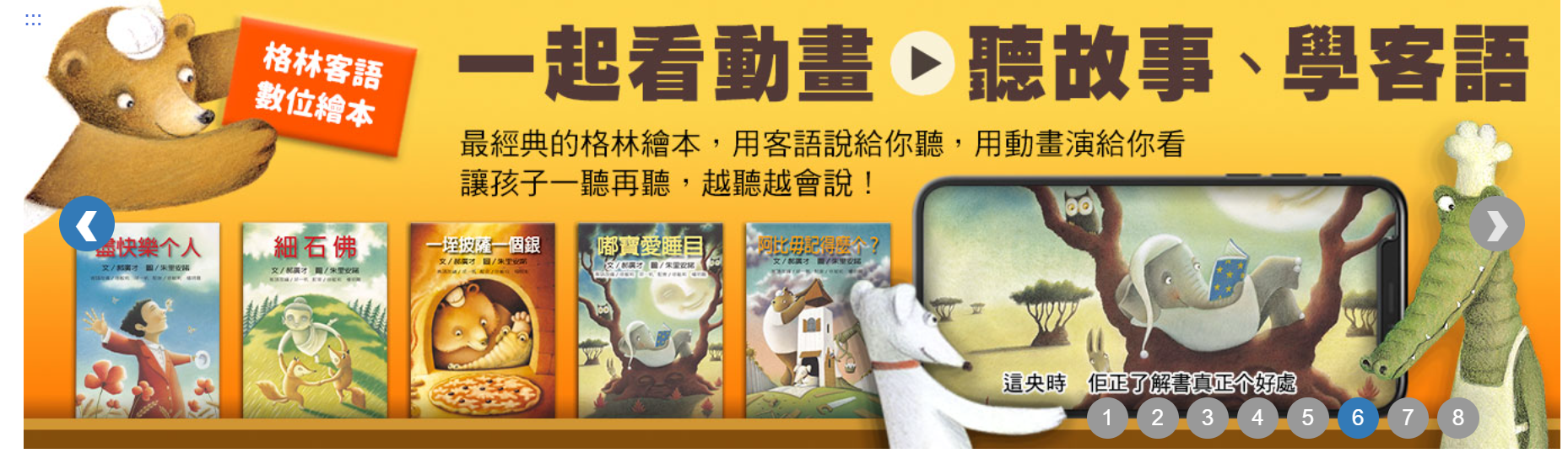 小中高-來上客-以生命教育為主軸
客委會-國高中客語文數位教材
      輔助工具/銜接教材/
      客家語姓名拼音查詢
 https://youth.hakka.gov.tw/
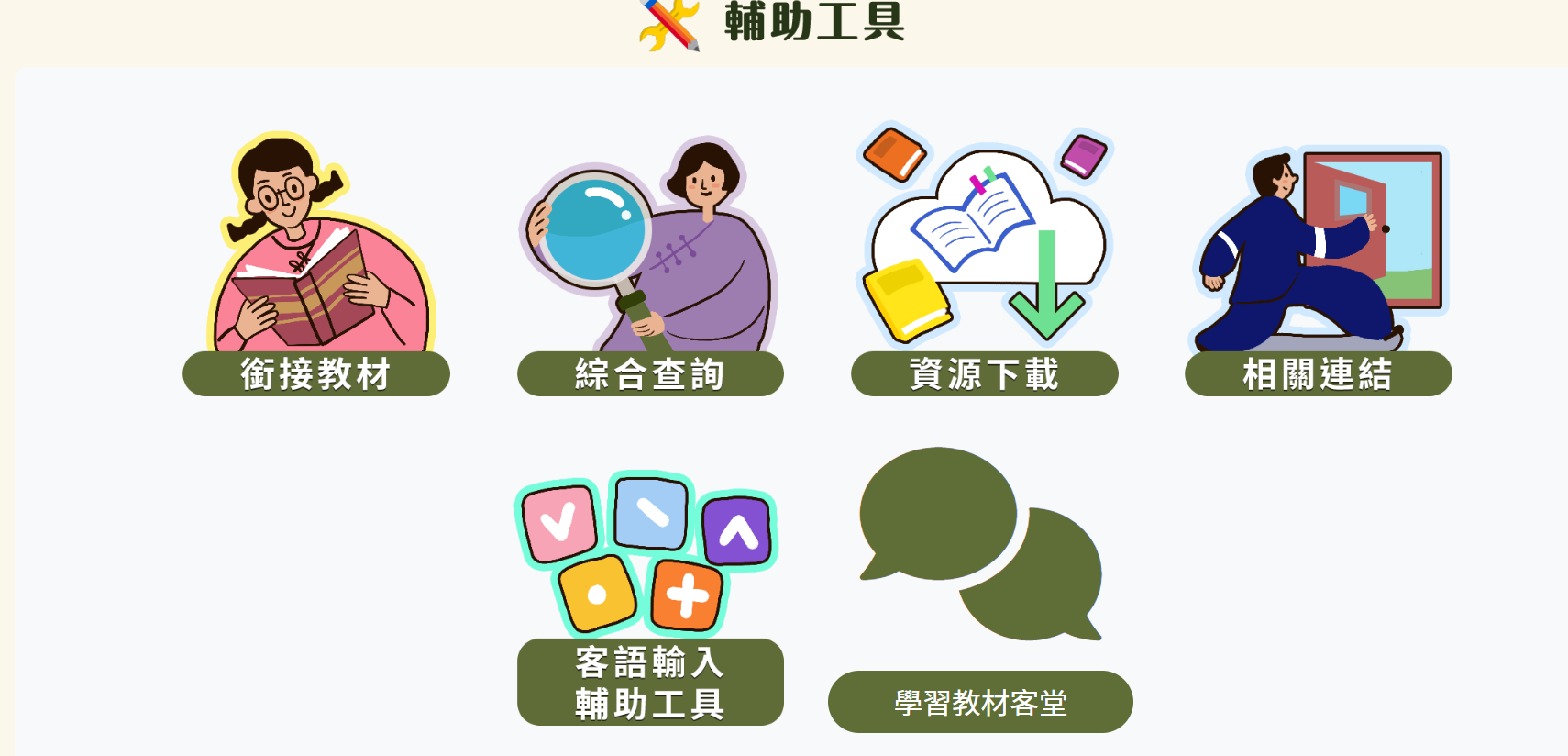 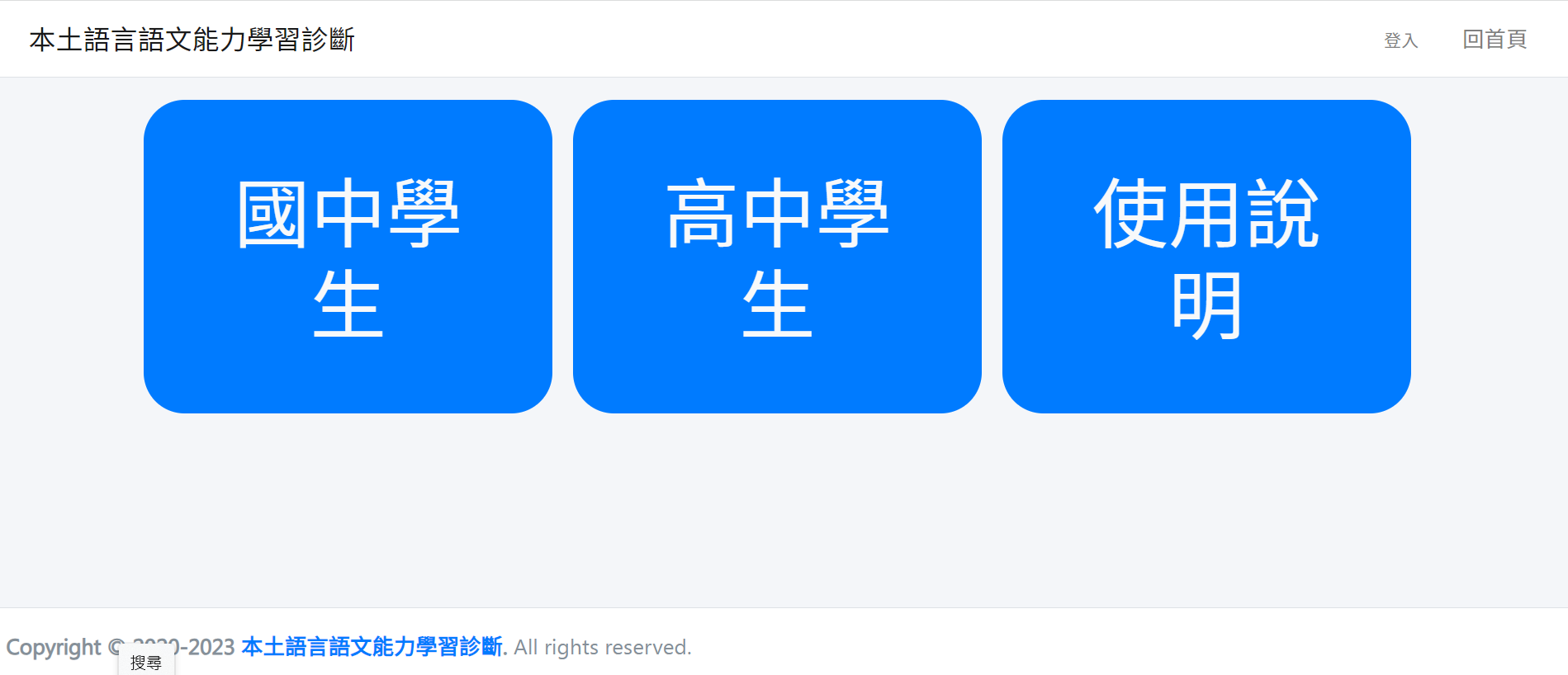 轉換語別評估機制
https://pt.iformosa.com.tw/
@112學年度本土語言影音創意說唱站(讚)【我「」，我驕傲】
@113 年全國中小學客家  藝文競賽-客語對話
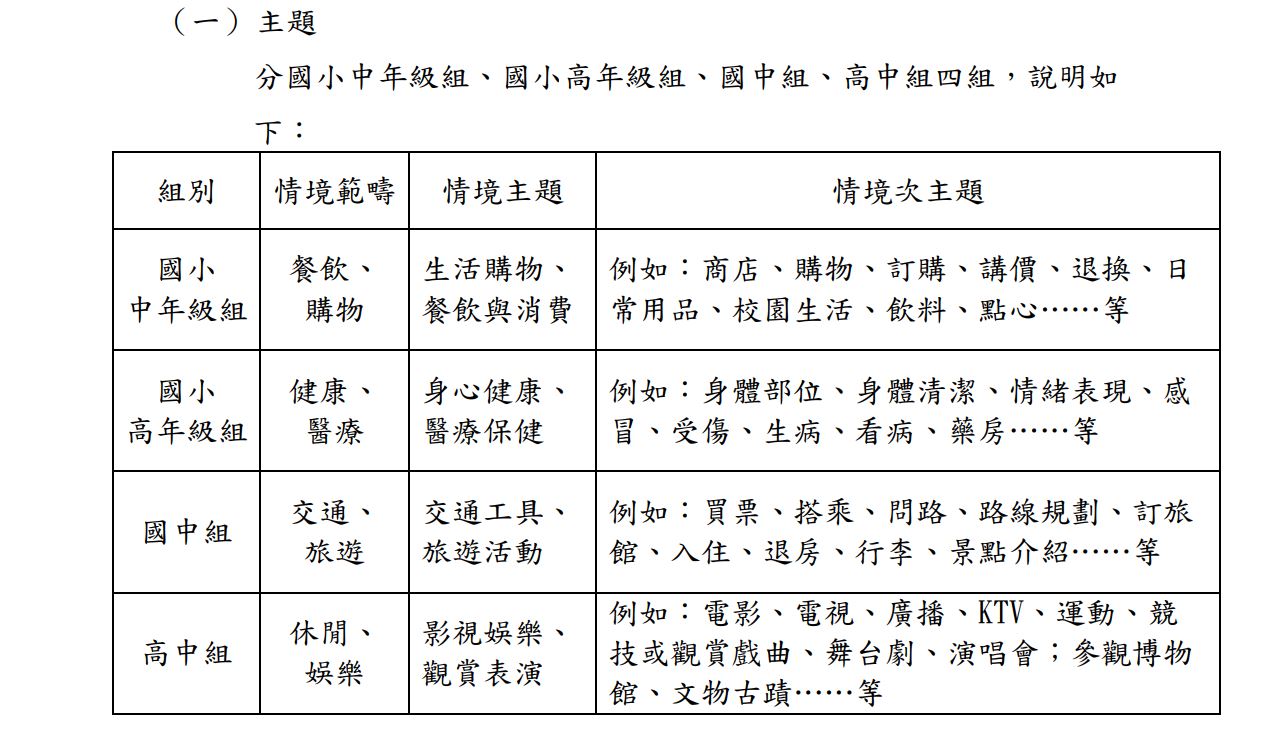 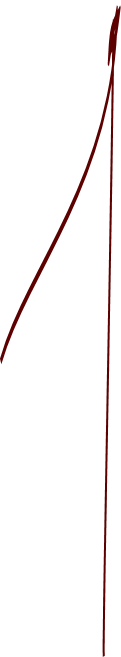 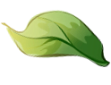 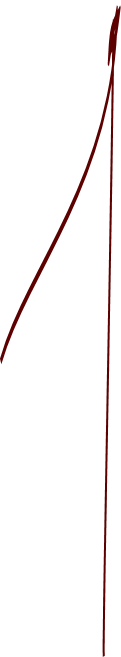 歡迎分享資源
多謝！勞力！
01
maljimalji
02
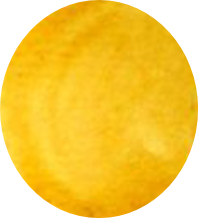 多語
共存
共榮
uninang
03
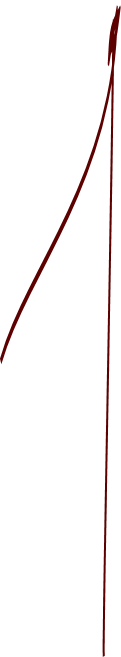 04
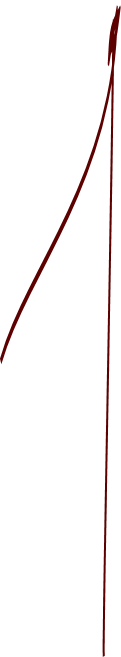 承蒙你shin mung ngi
05
恁仔細anˋziiˋse